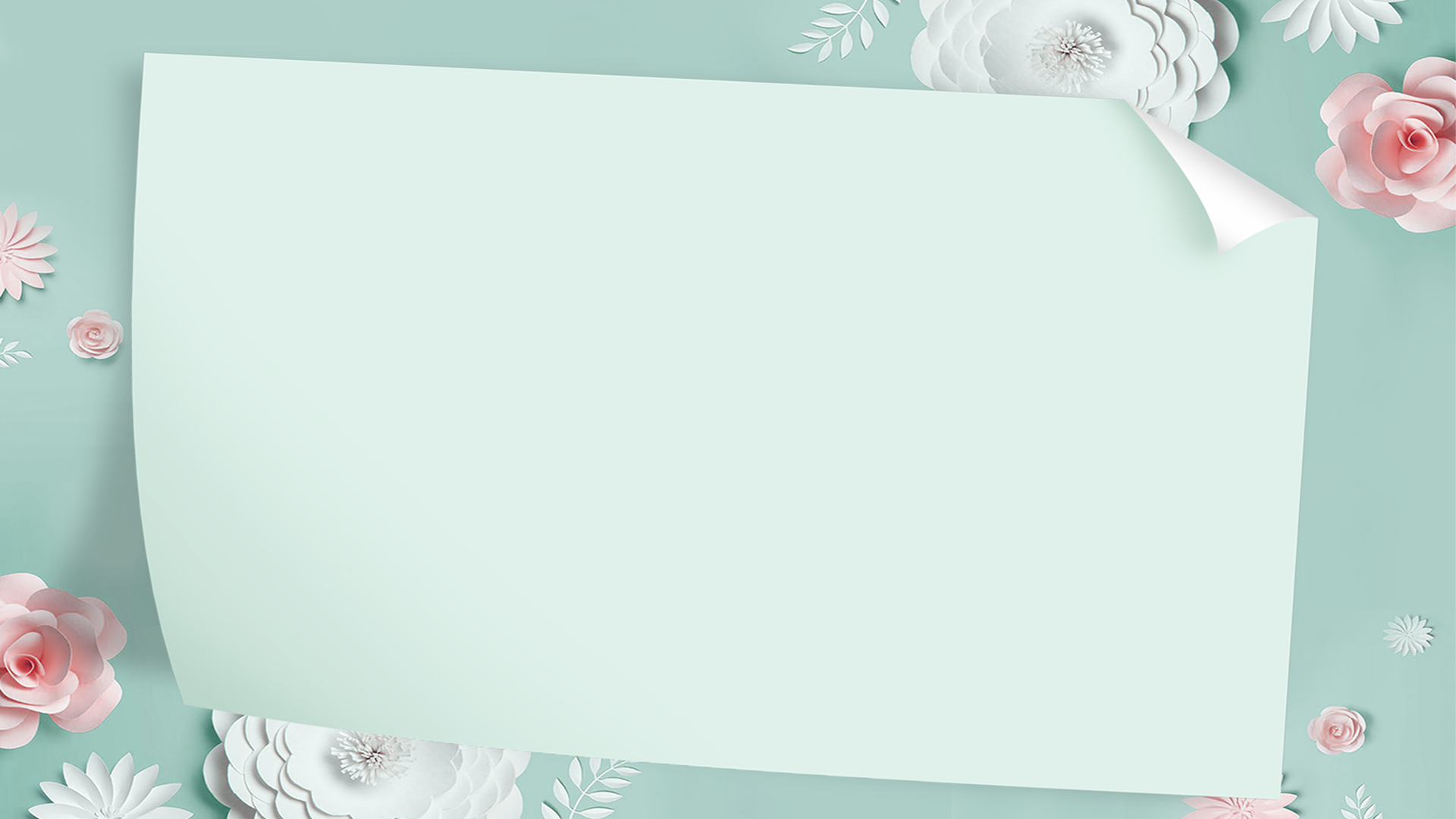 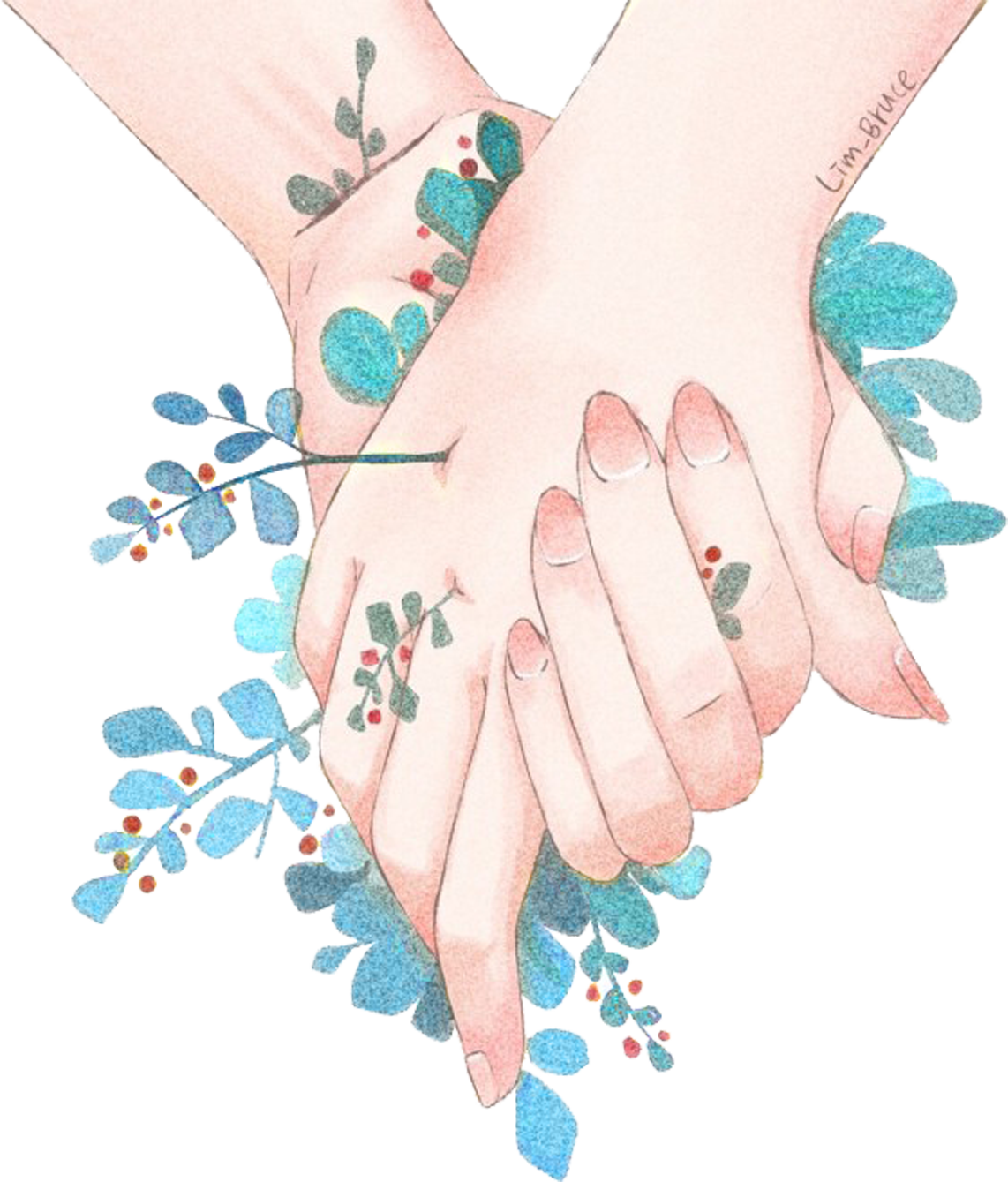 202X
浪漫情人节PPT通用模板
一生挚爱  一人足矣
汇报日期： × × × ×
汇报人：PPT营
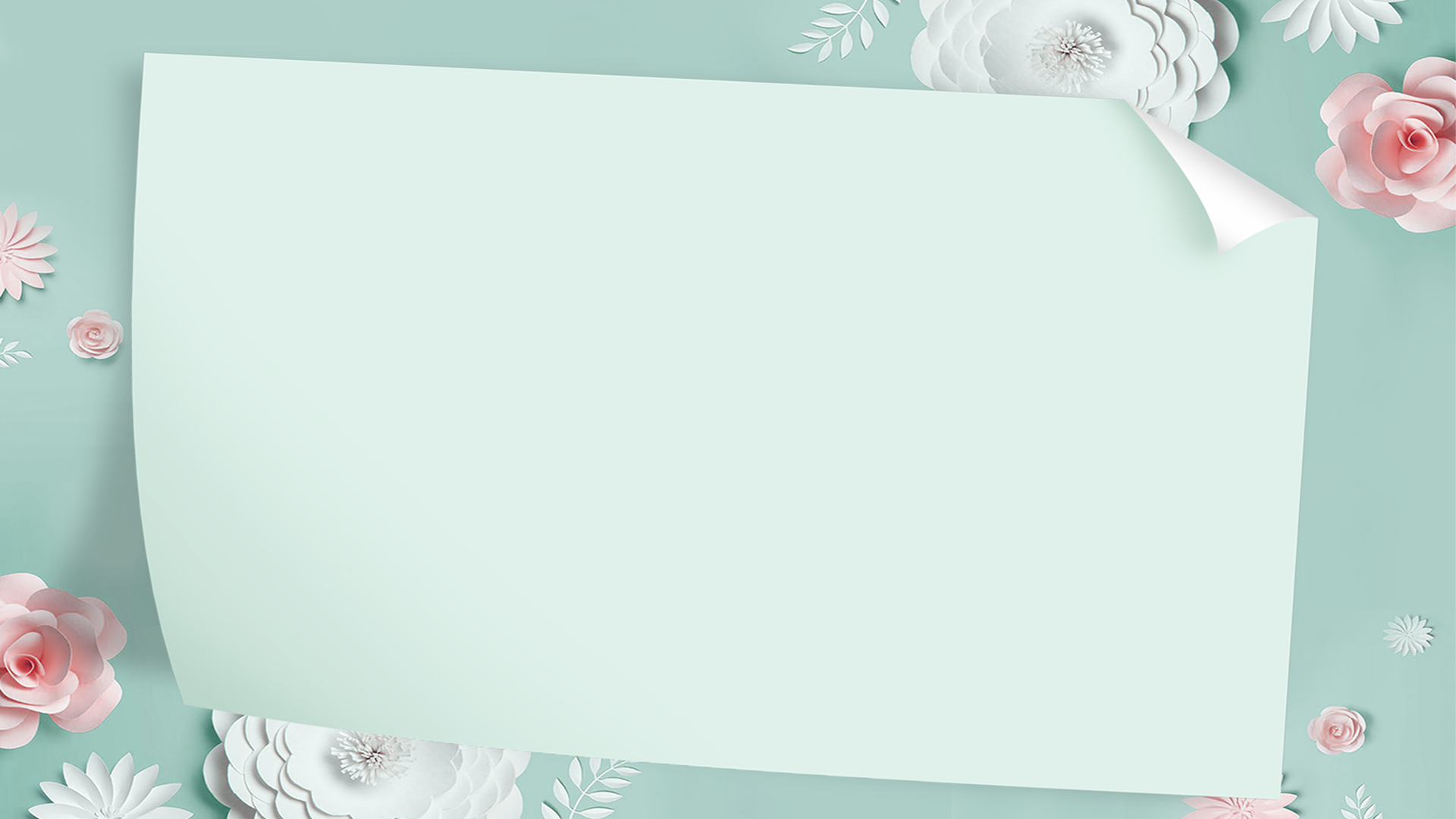 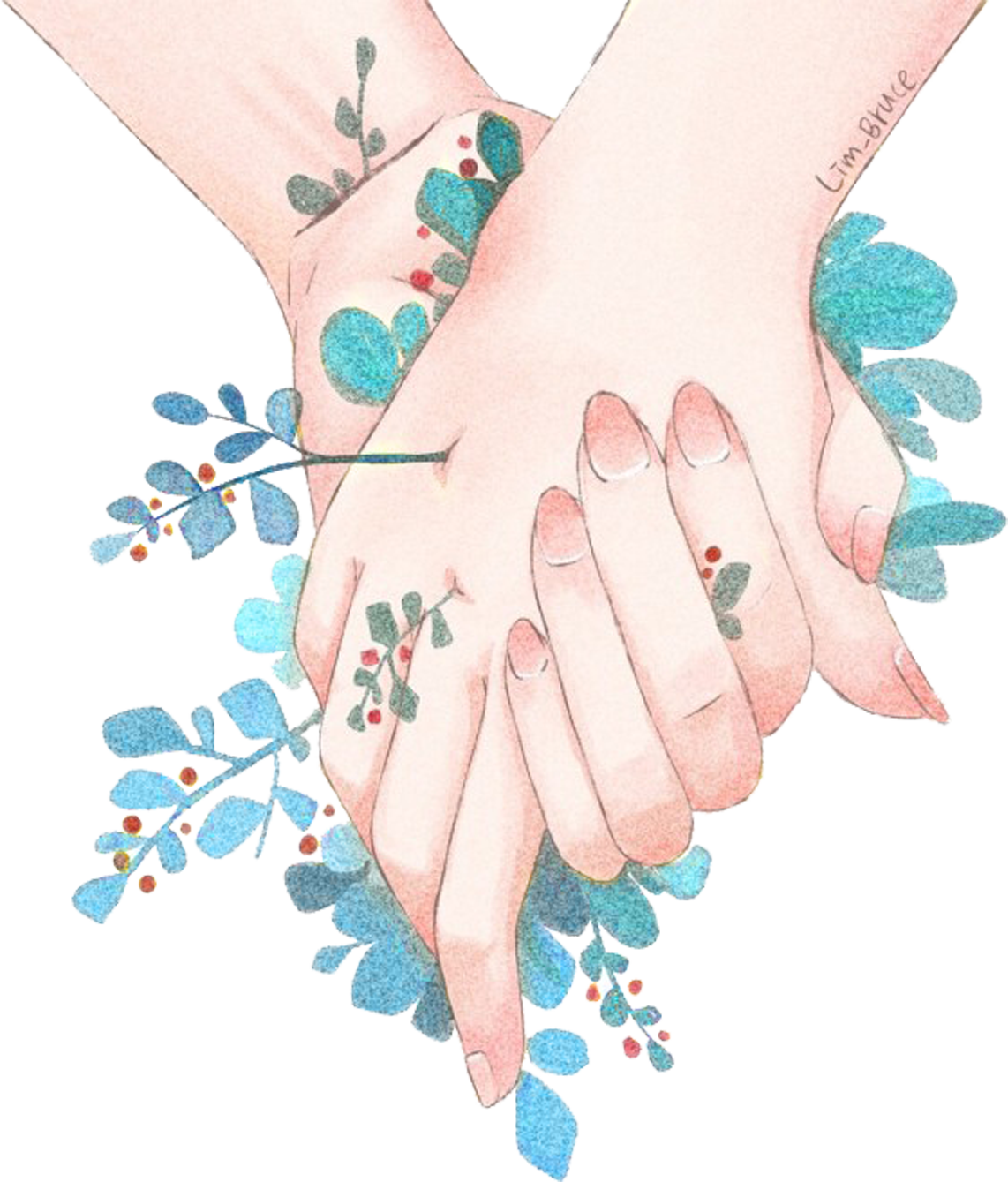 目录 CONTENTS
01
心跳回忆
02
告白气球
03
爱的箴言
04
天长地久
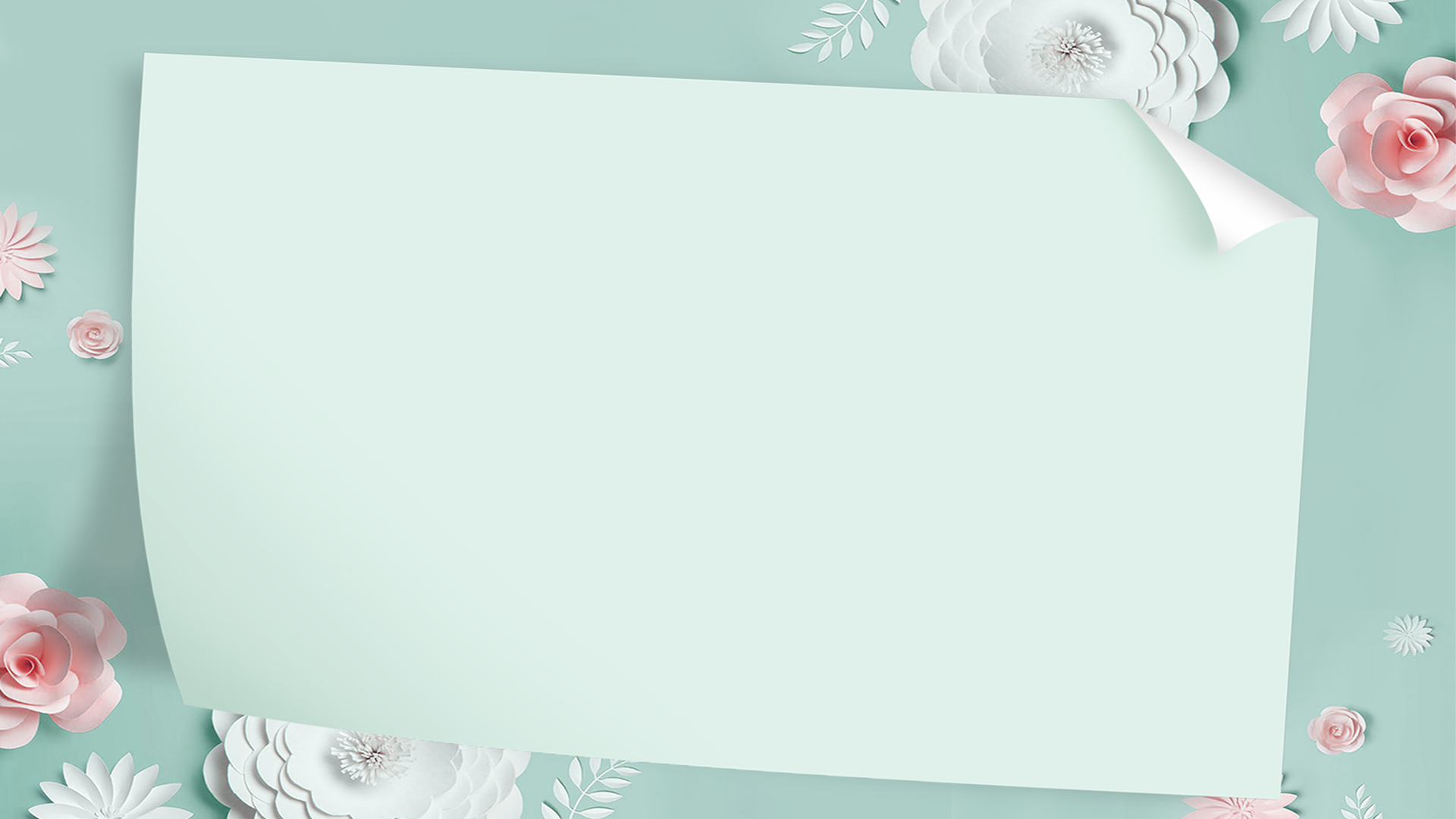 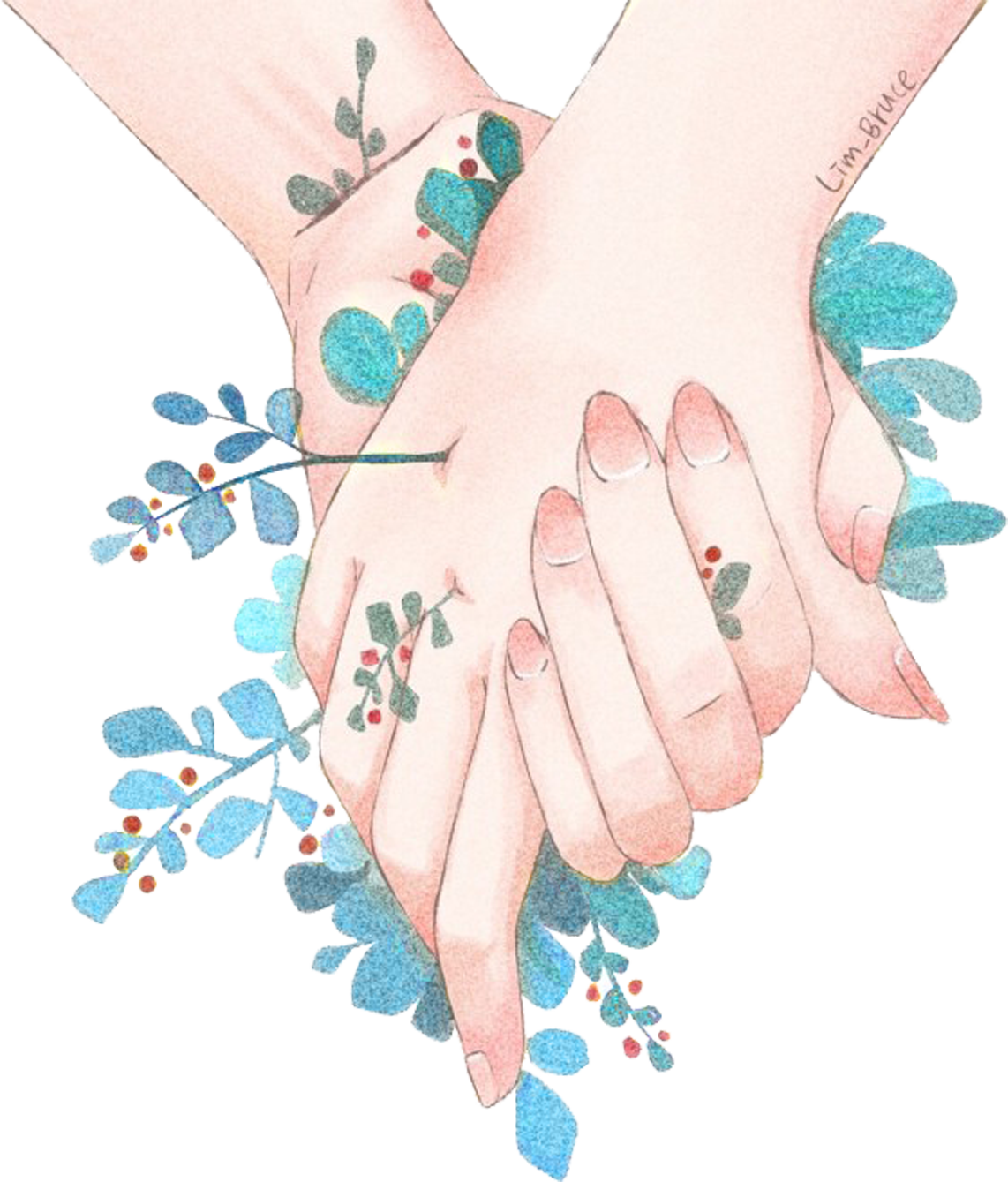 01
心跳回忆
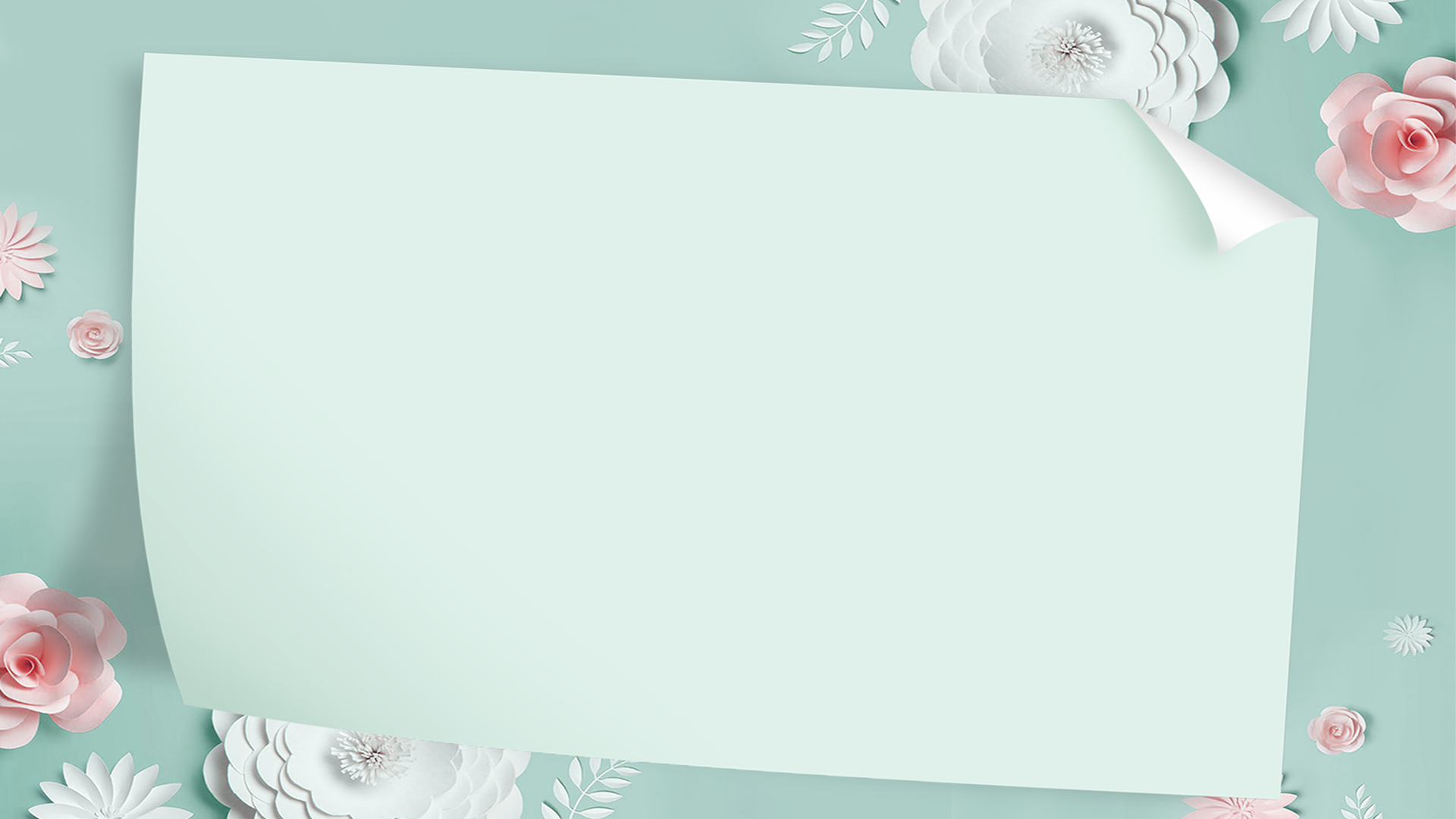 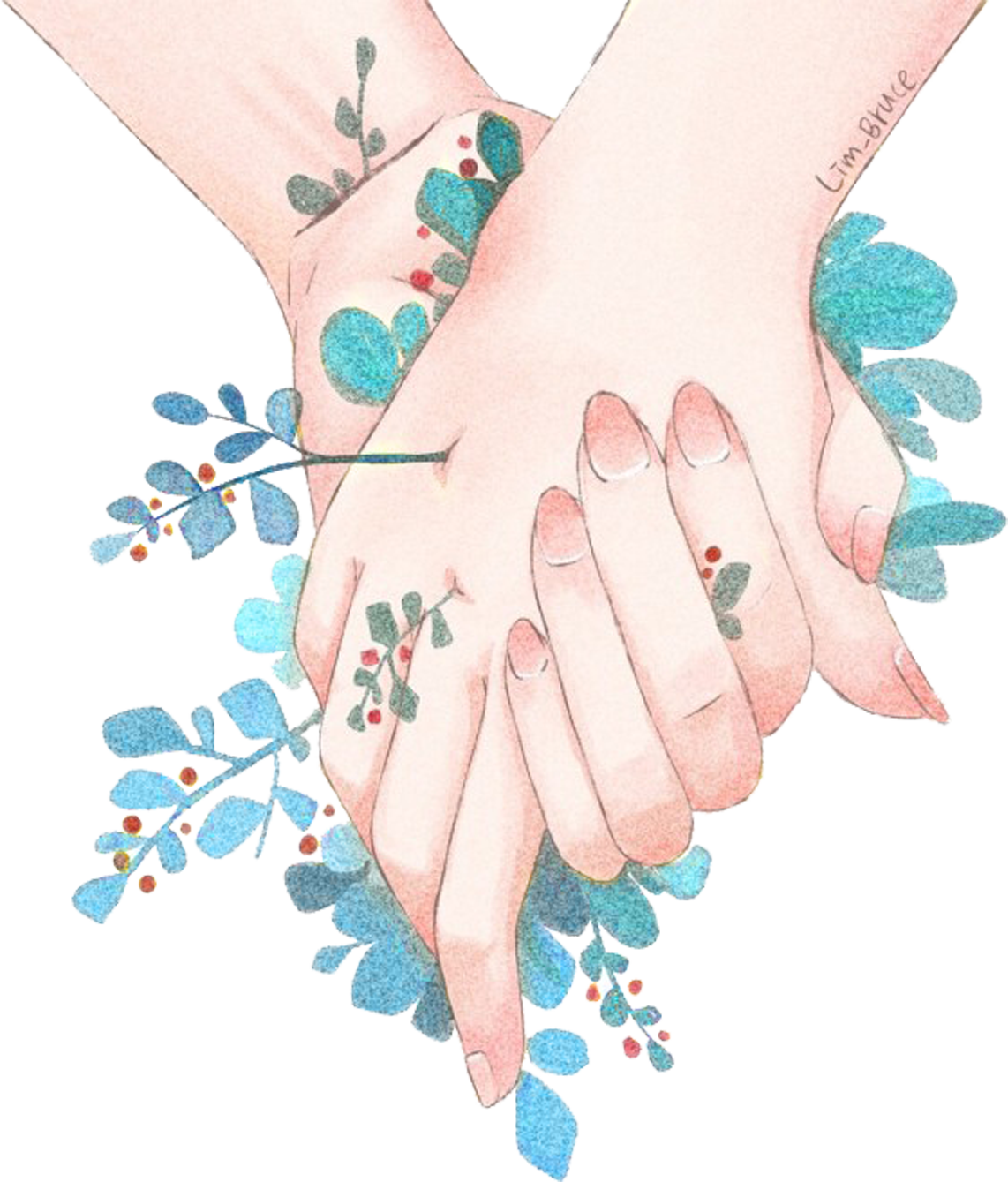 能遇见就是缘，哪怕就匆匆一眼；我们注定要相恋，不改变；思念像无形红线，缘回缘起在不眠；今生等待你出现，到永远。
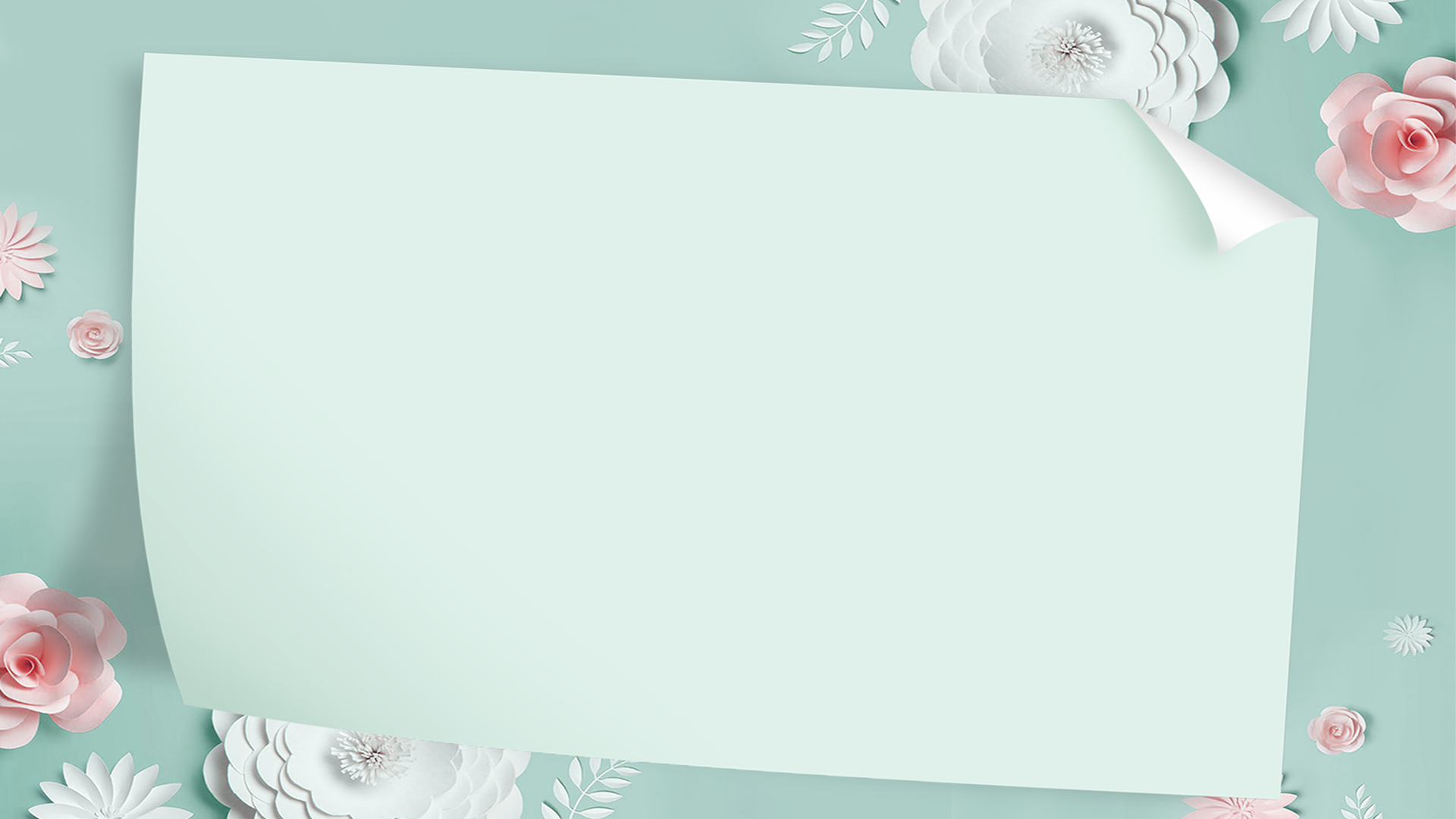 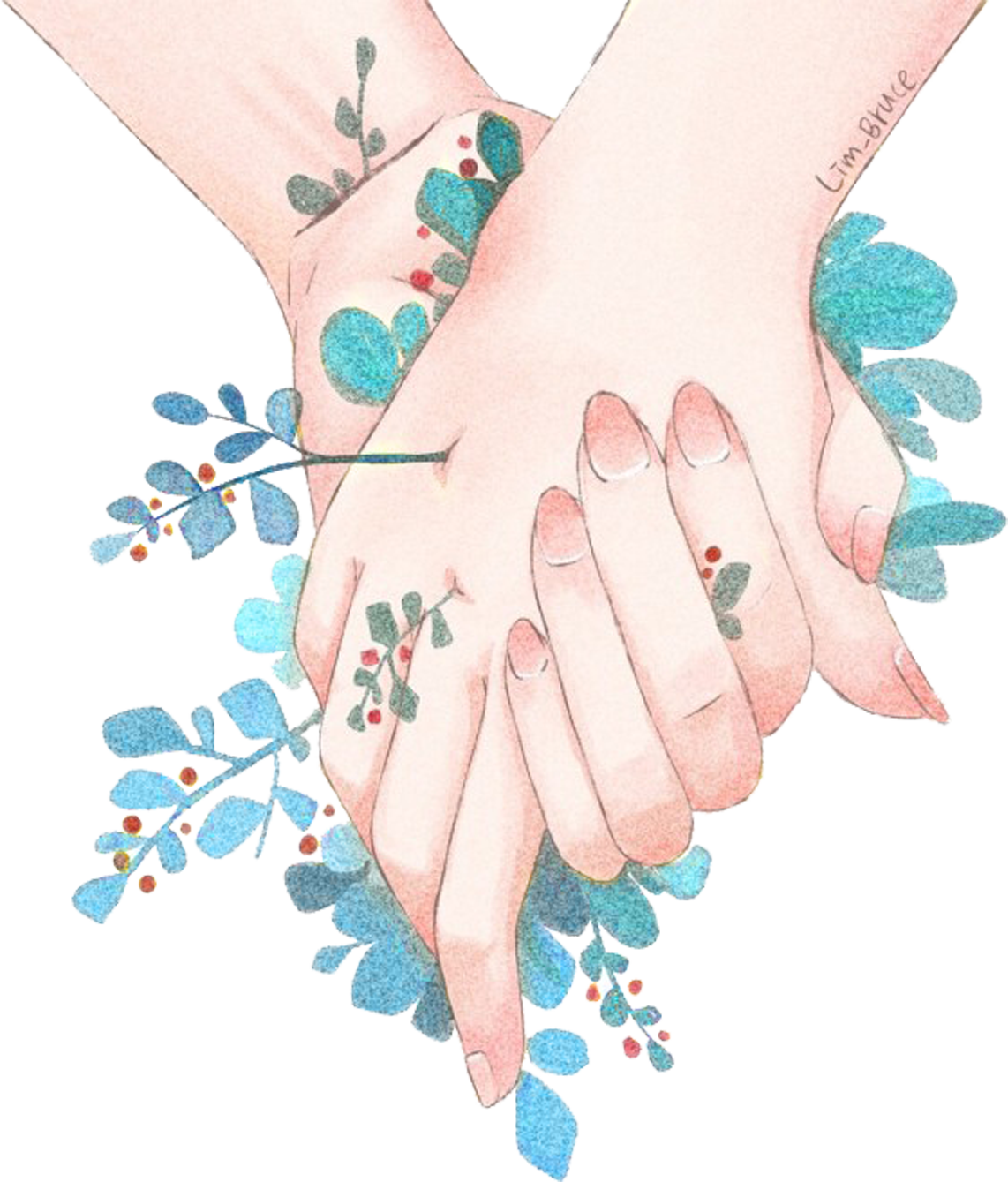 宽阔的心，健康生活一辈子；包容的心，快乐生活一辈子；善良的心，无悔生活一辈子；童年的心，年轻生活一辈子；保持平常心，美丽人生一辈子！
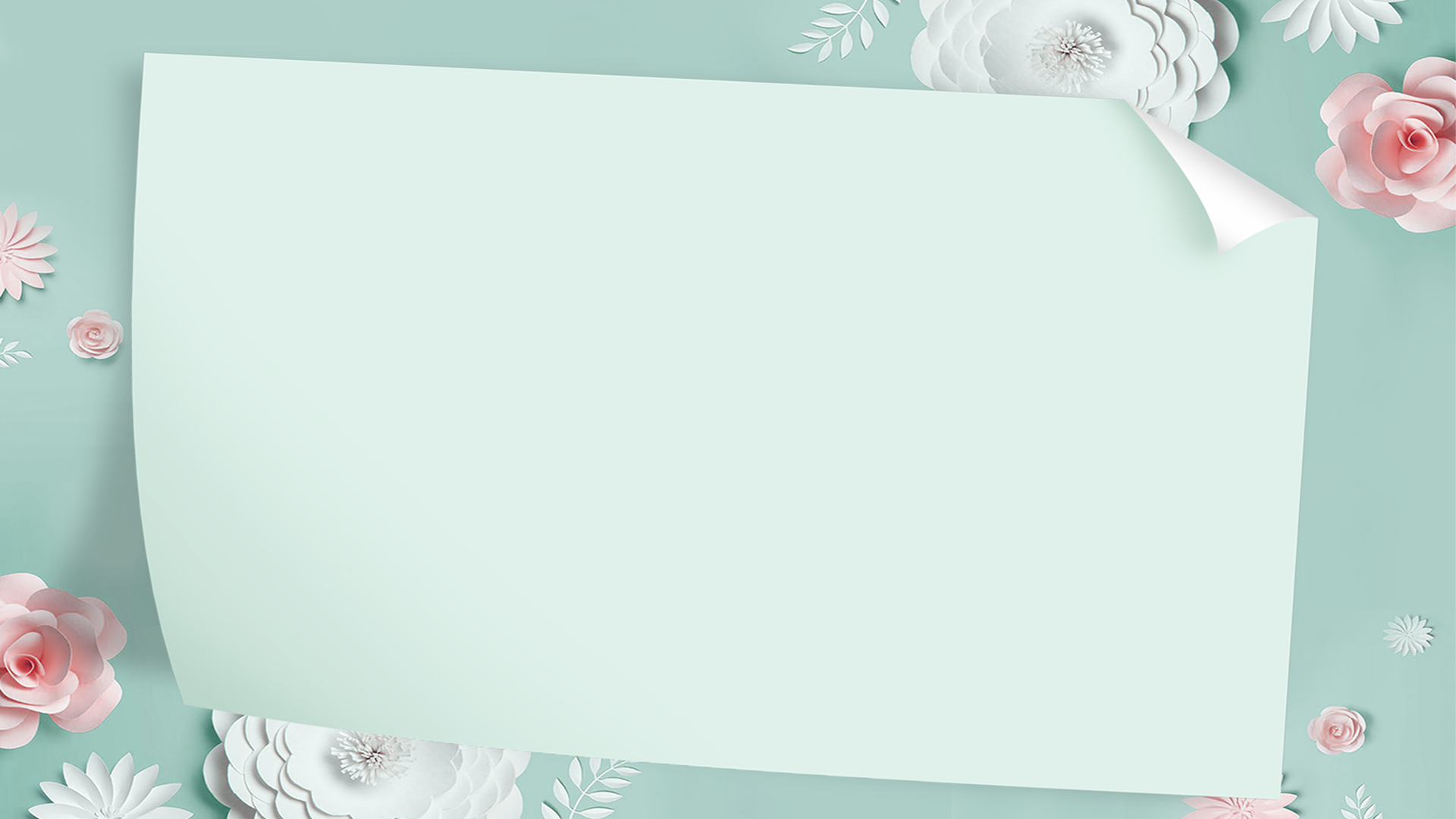 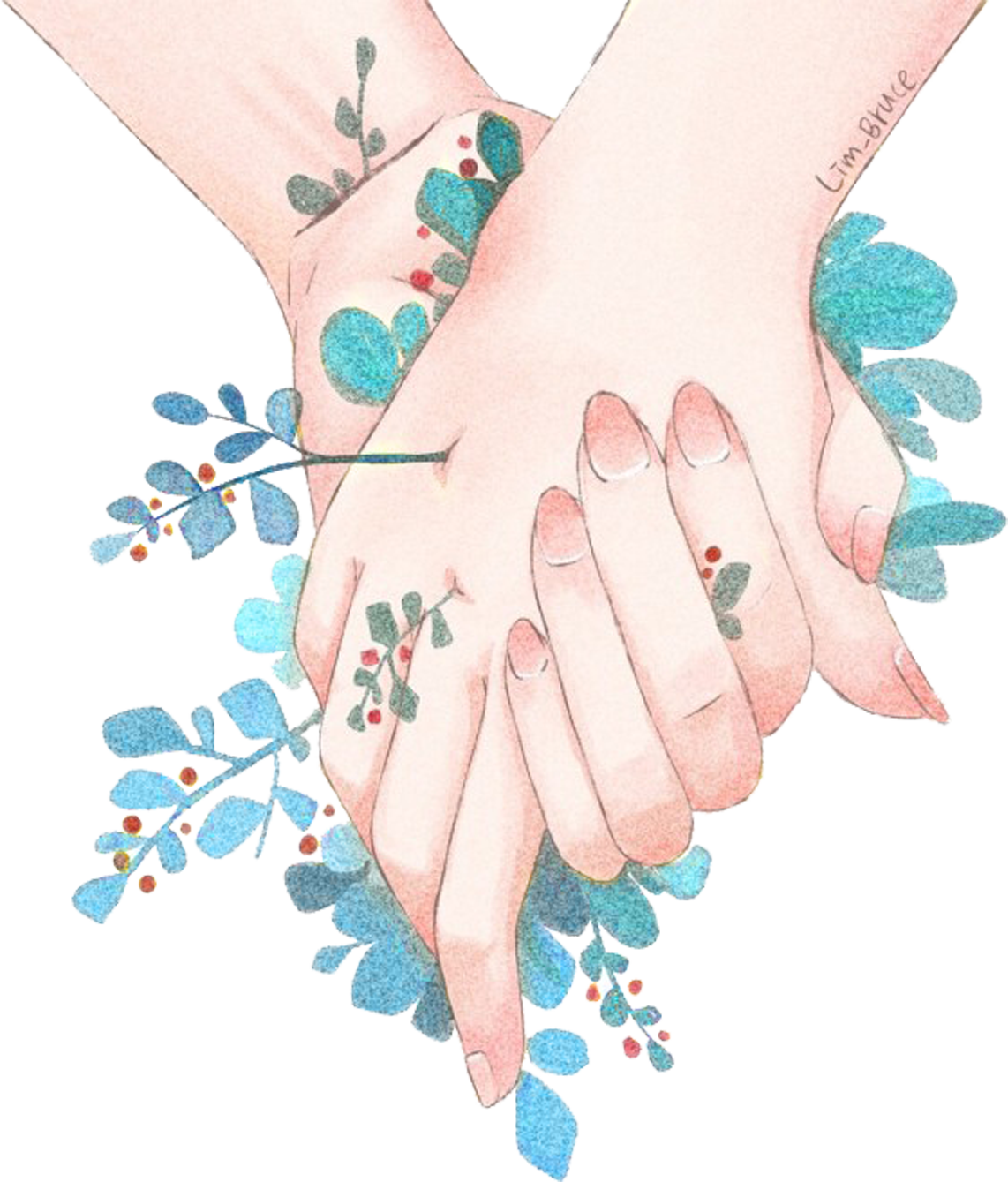 无论相隔多远，都能连接两人的思念的祈祷之树，只要在这里就能感觉到自己最重要的人。
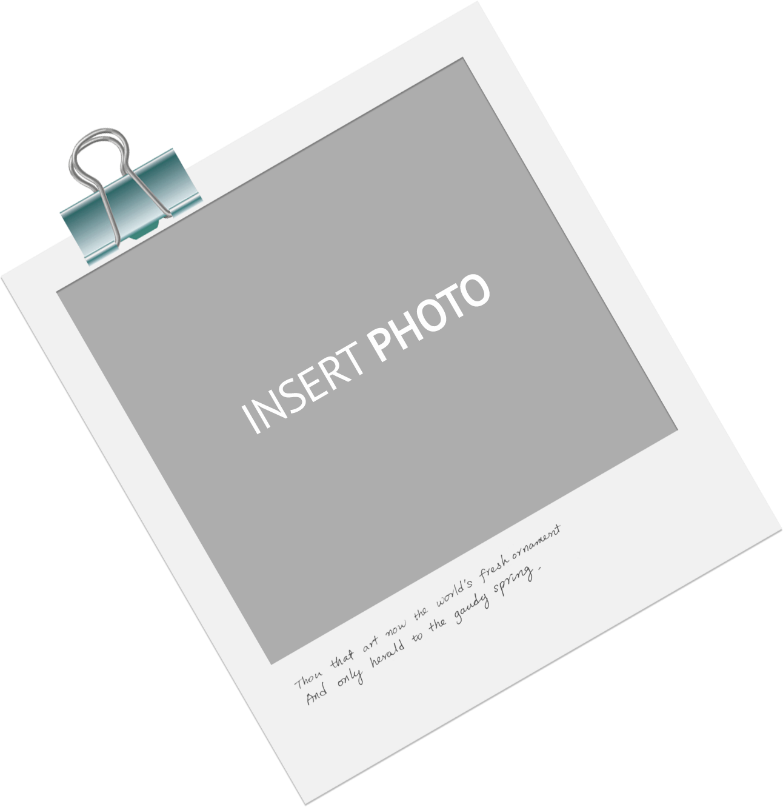 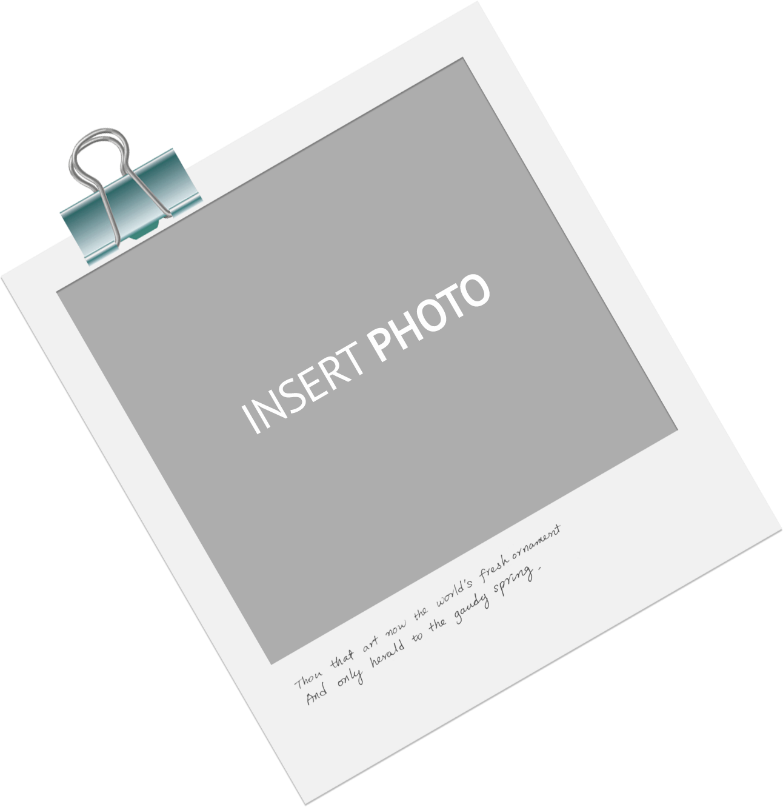 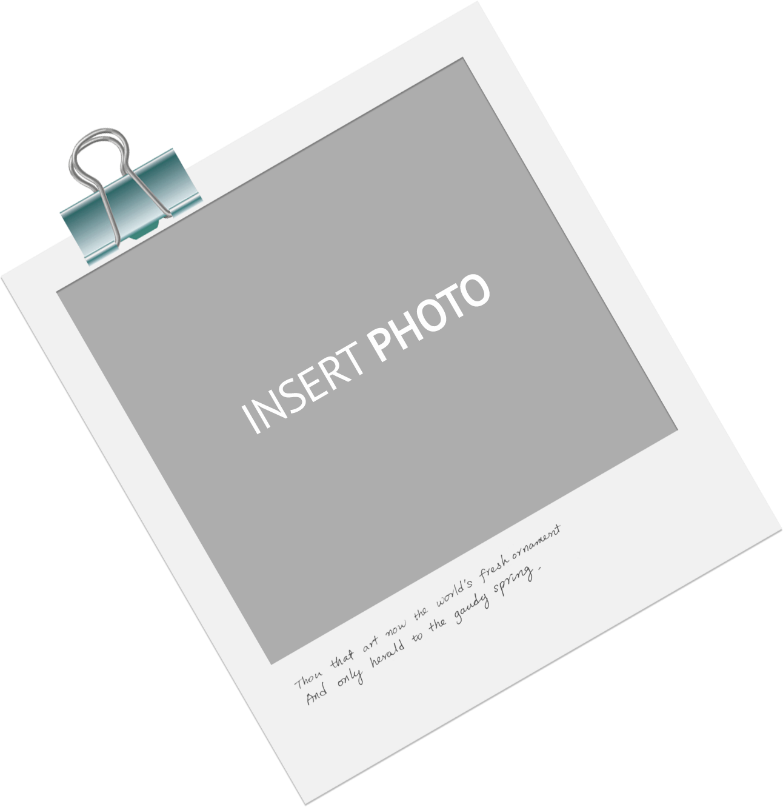 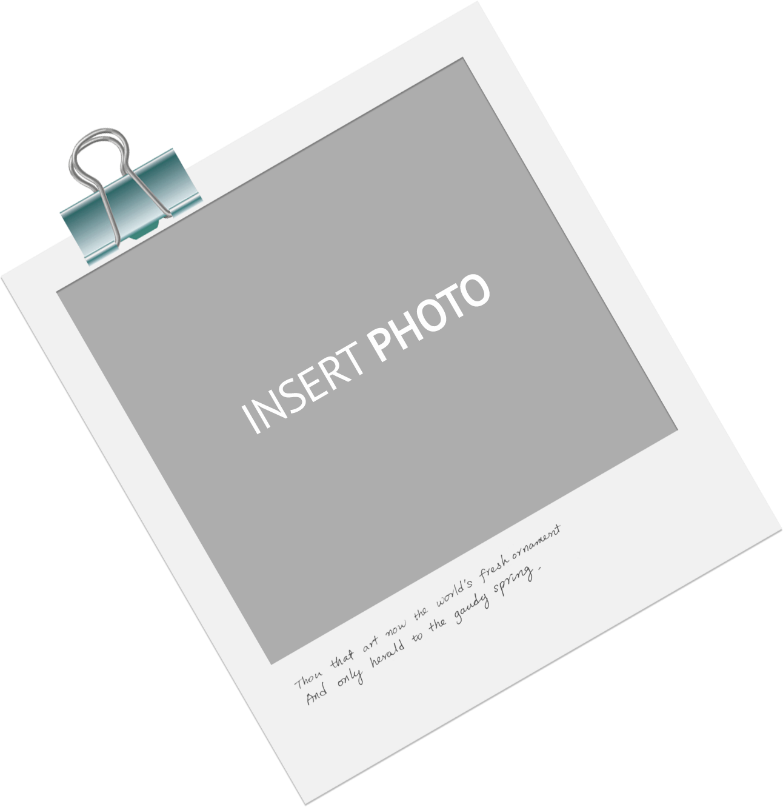 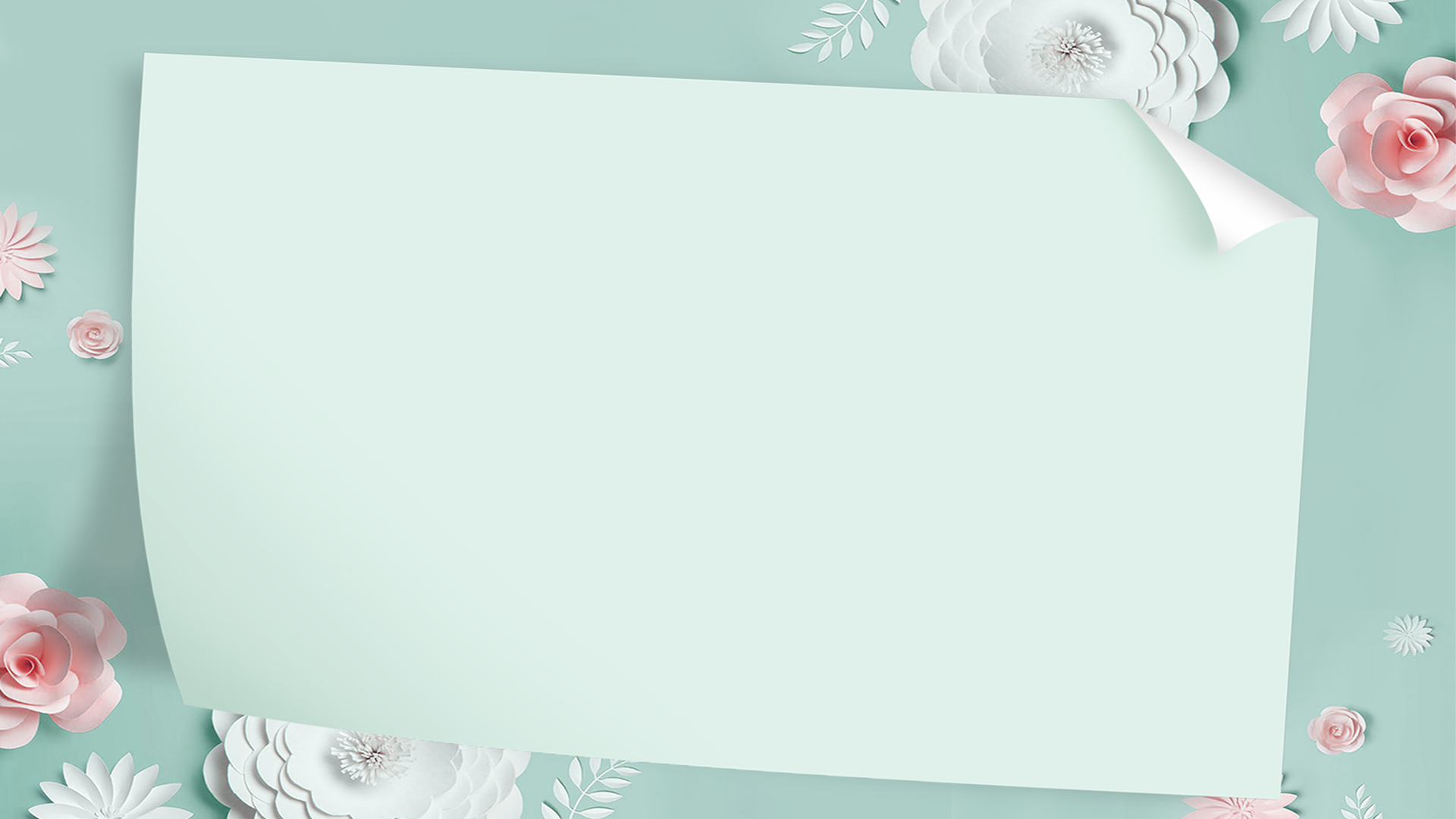 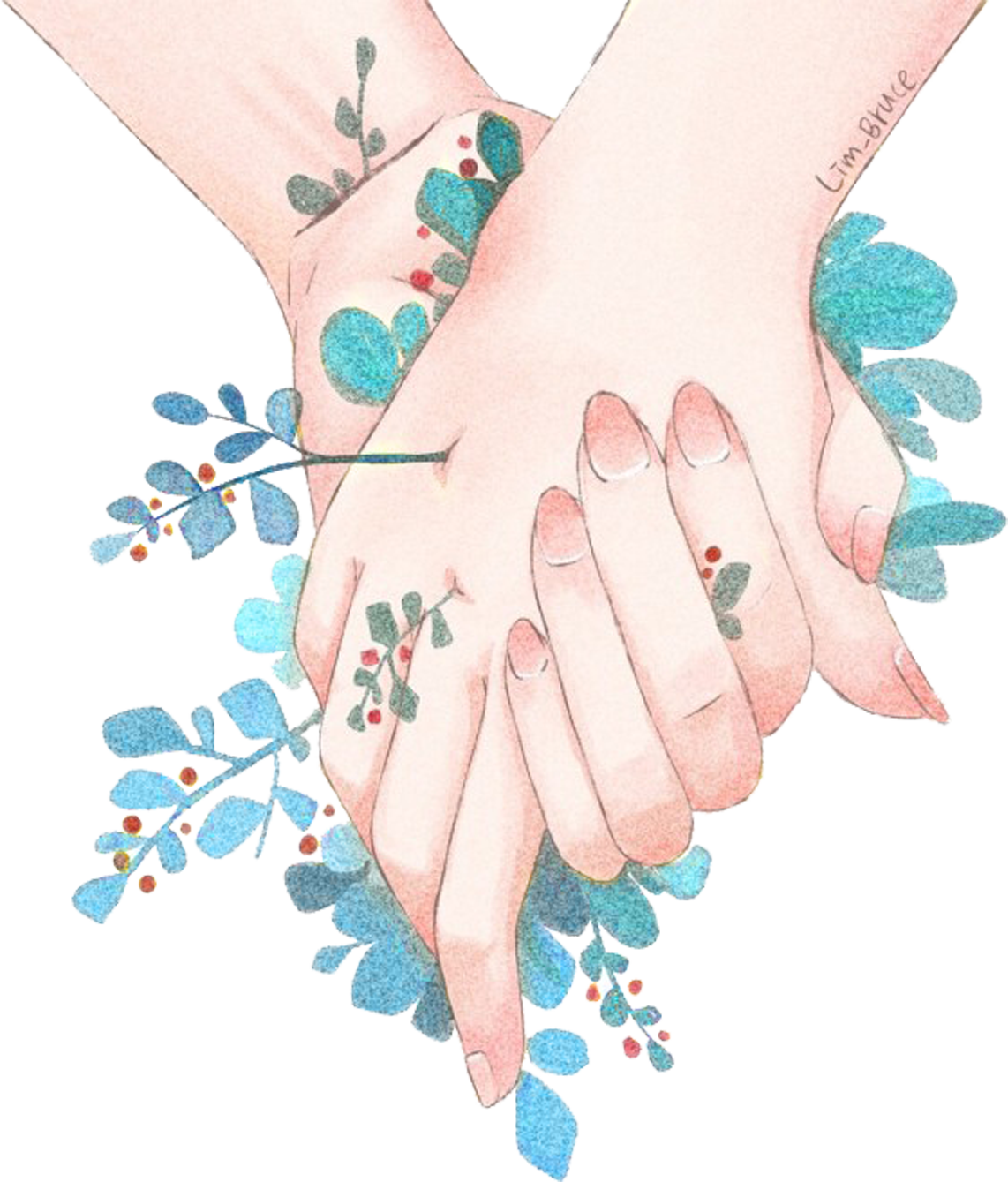 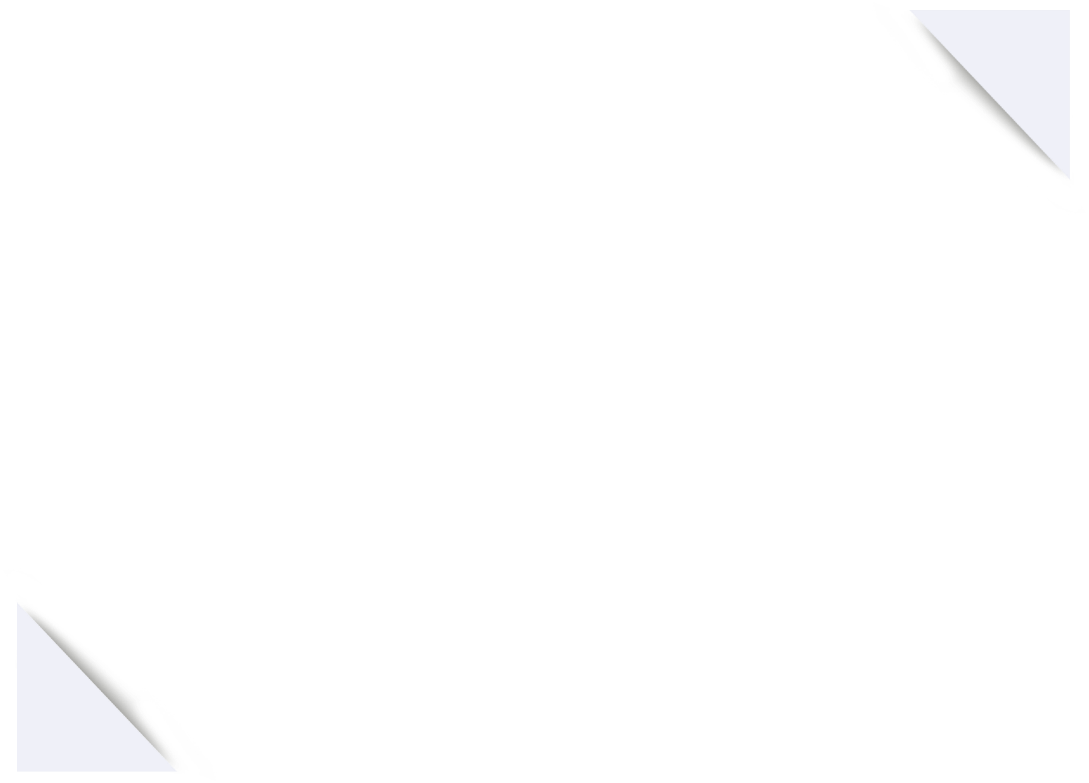 我们在今生，在那个地方，在一转身时，你说过我出现在错的时间里，但是都忘不了那份真挚的情。
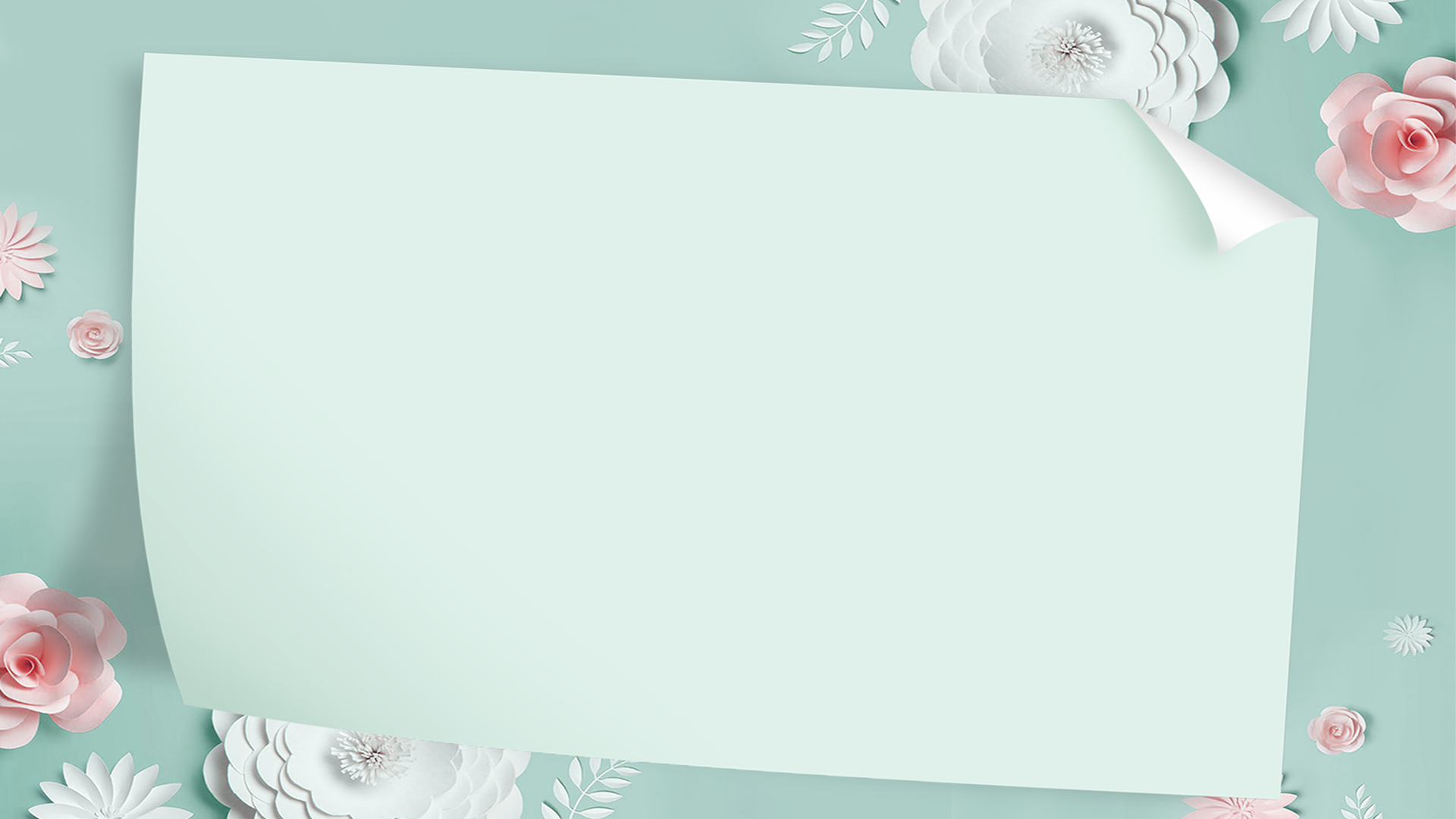 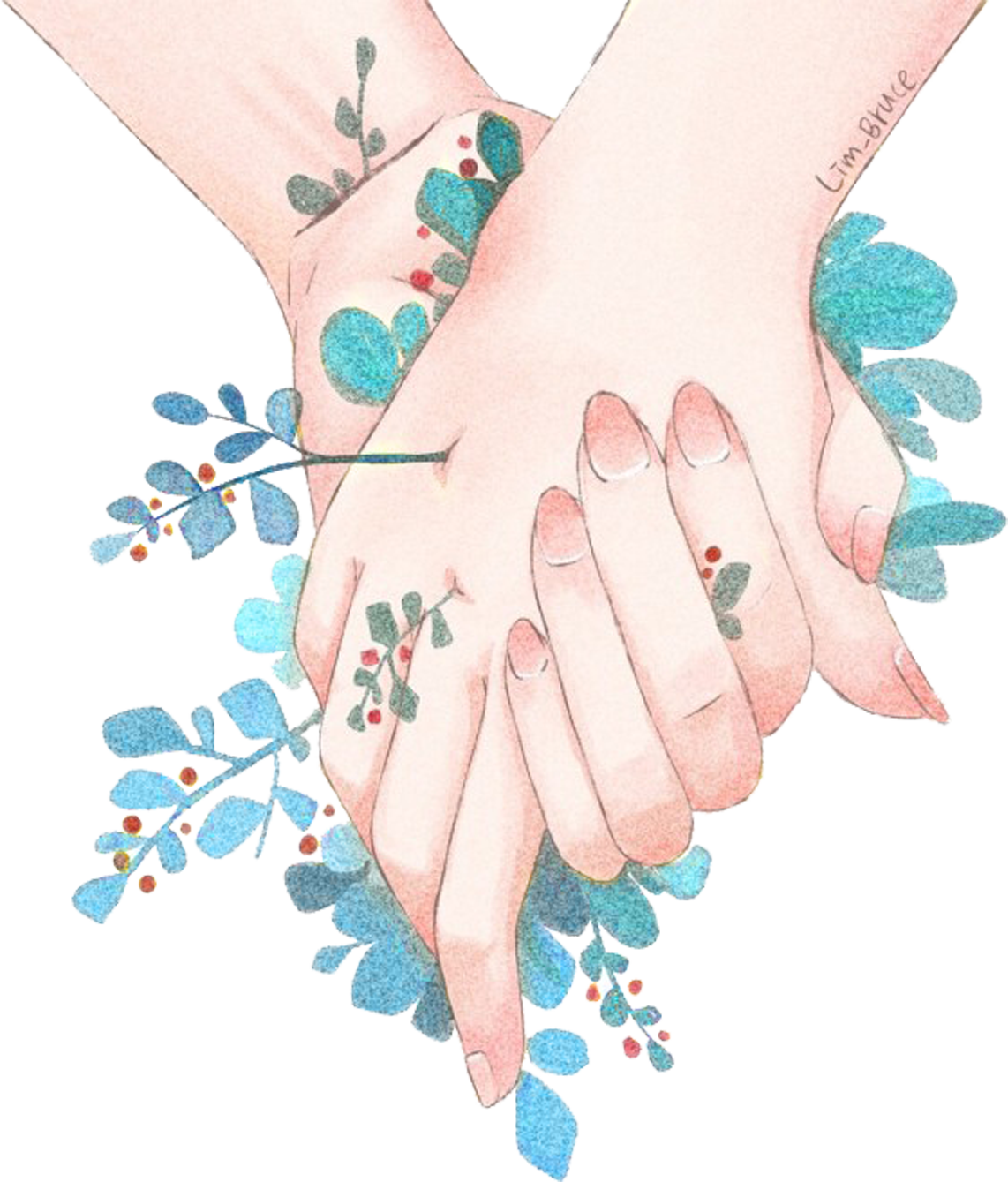 02
告白气球
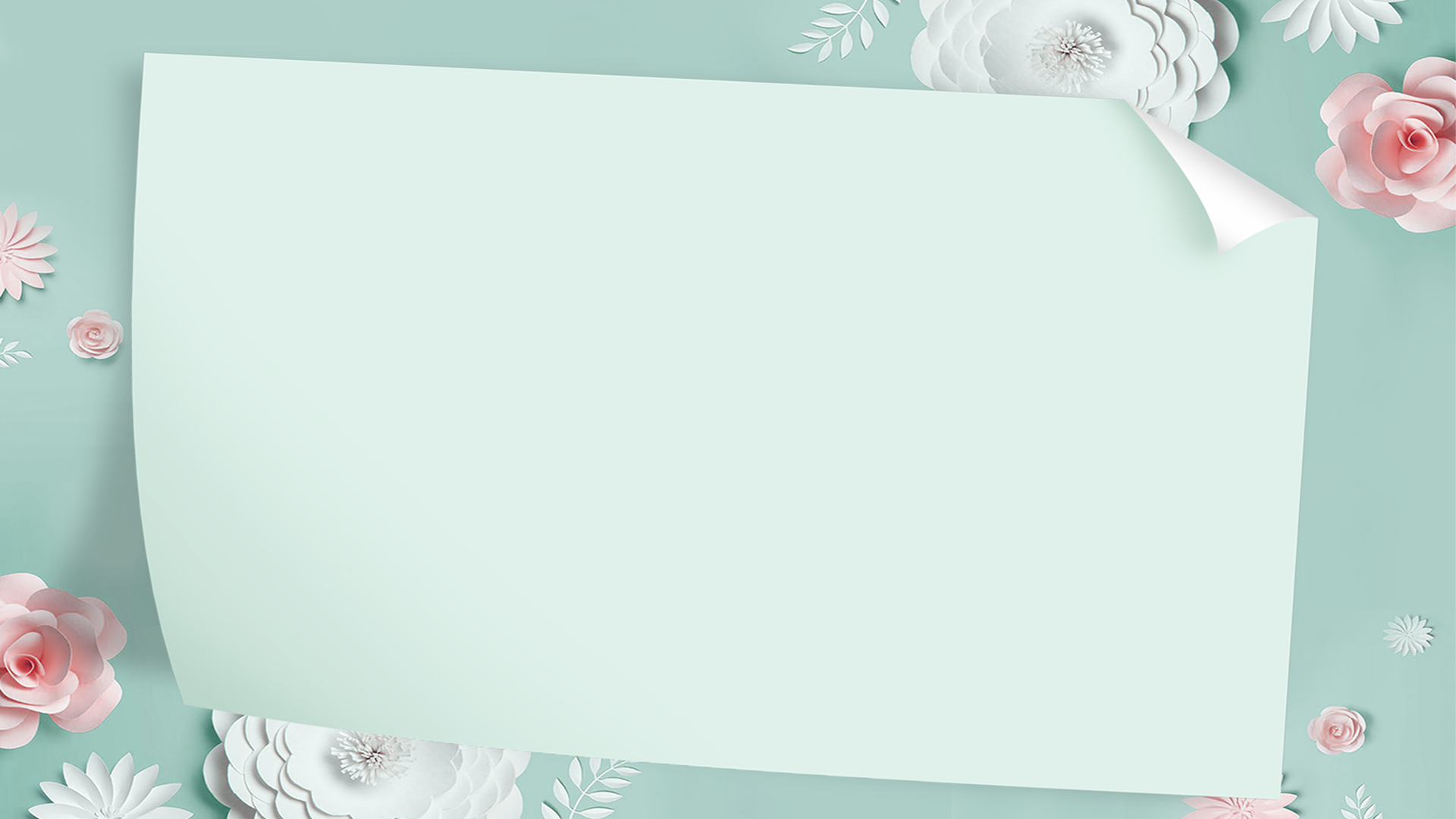 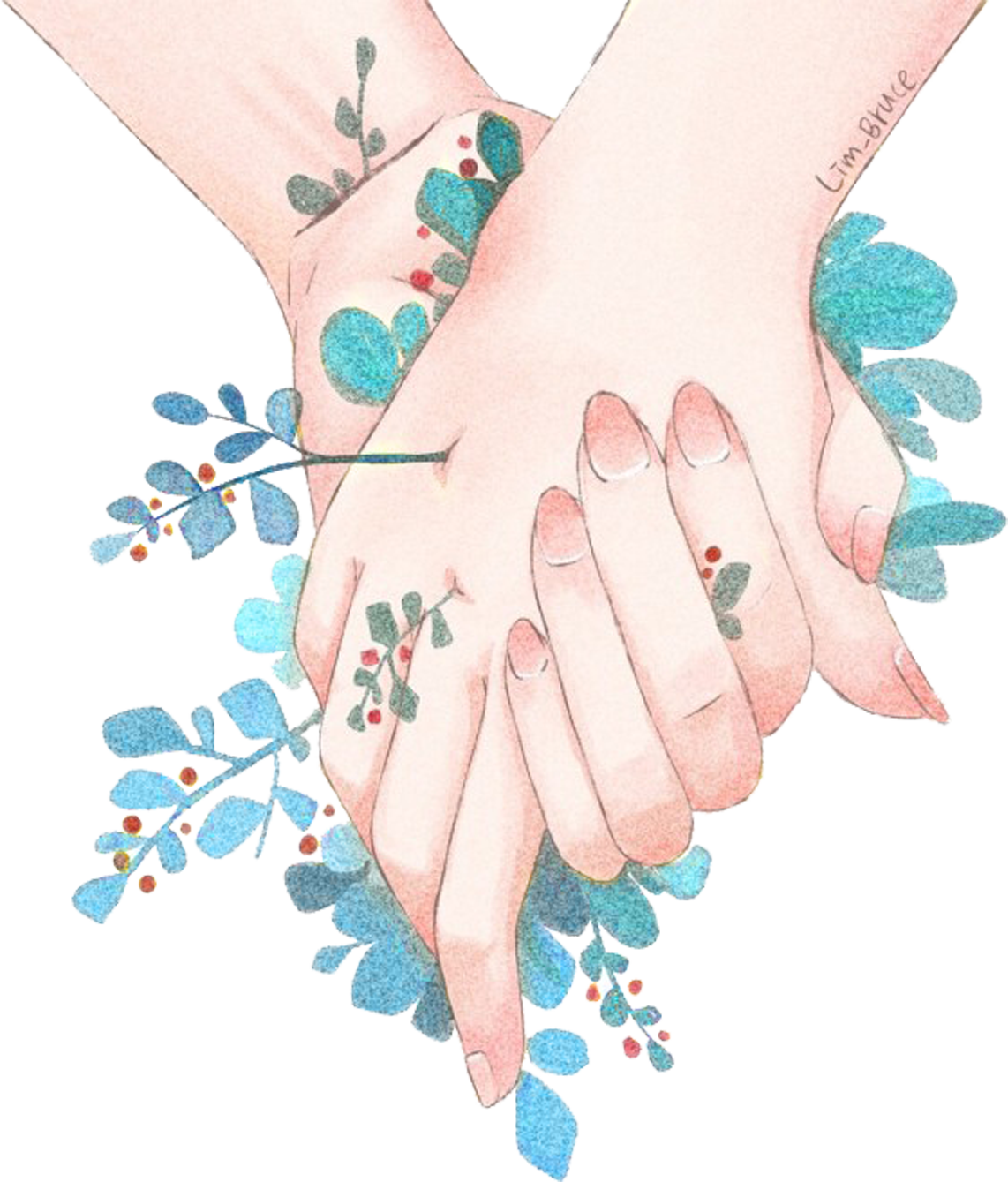 也许，一份情谊，淡淡的也很好，想起的瞬间，心上会开出一朵好看的花。
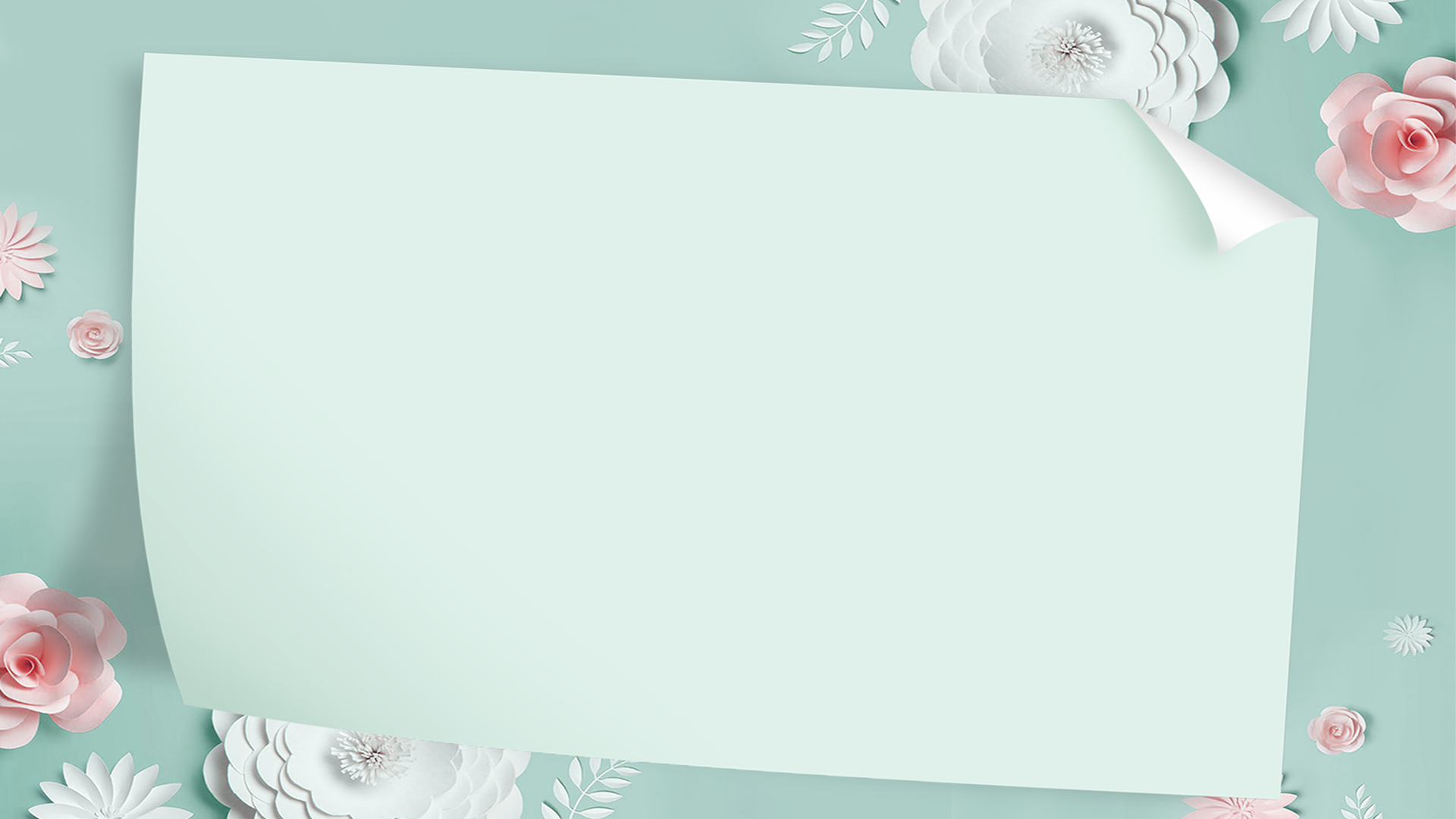 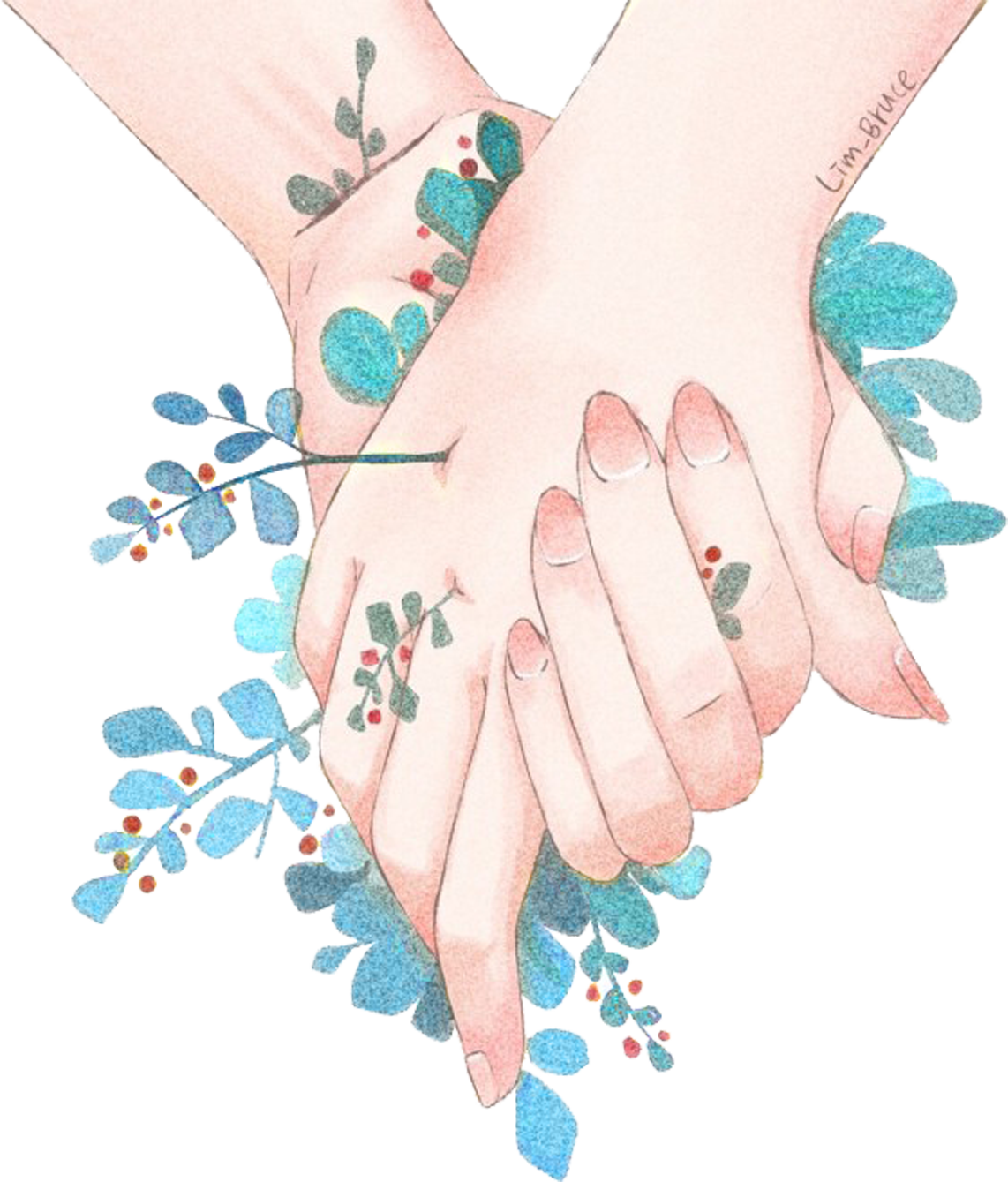 感情也如云，万千变化，云起时汹涌澎湃，云落时落寞舒缓。感情的事如云聚云散，缘分是可遇不可求的风。
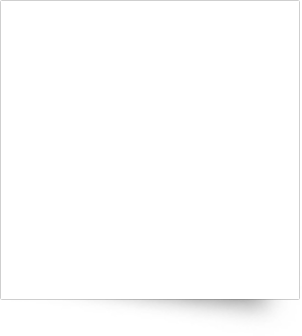 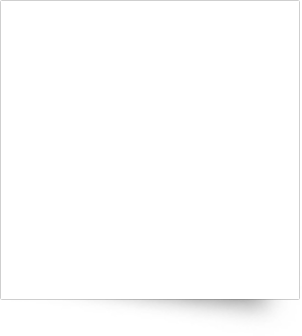 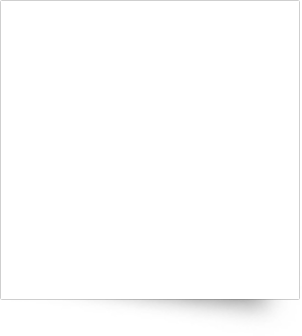 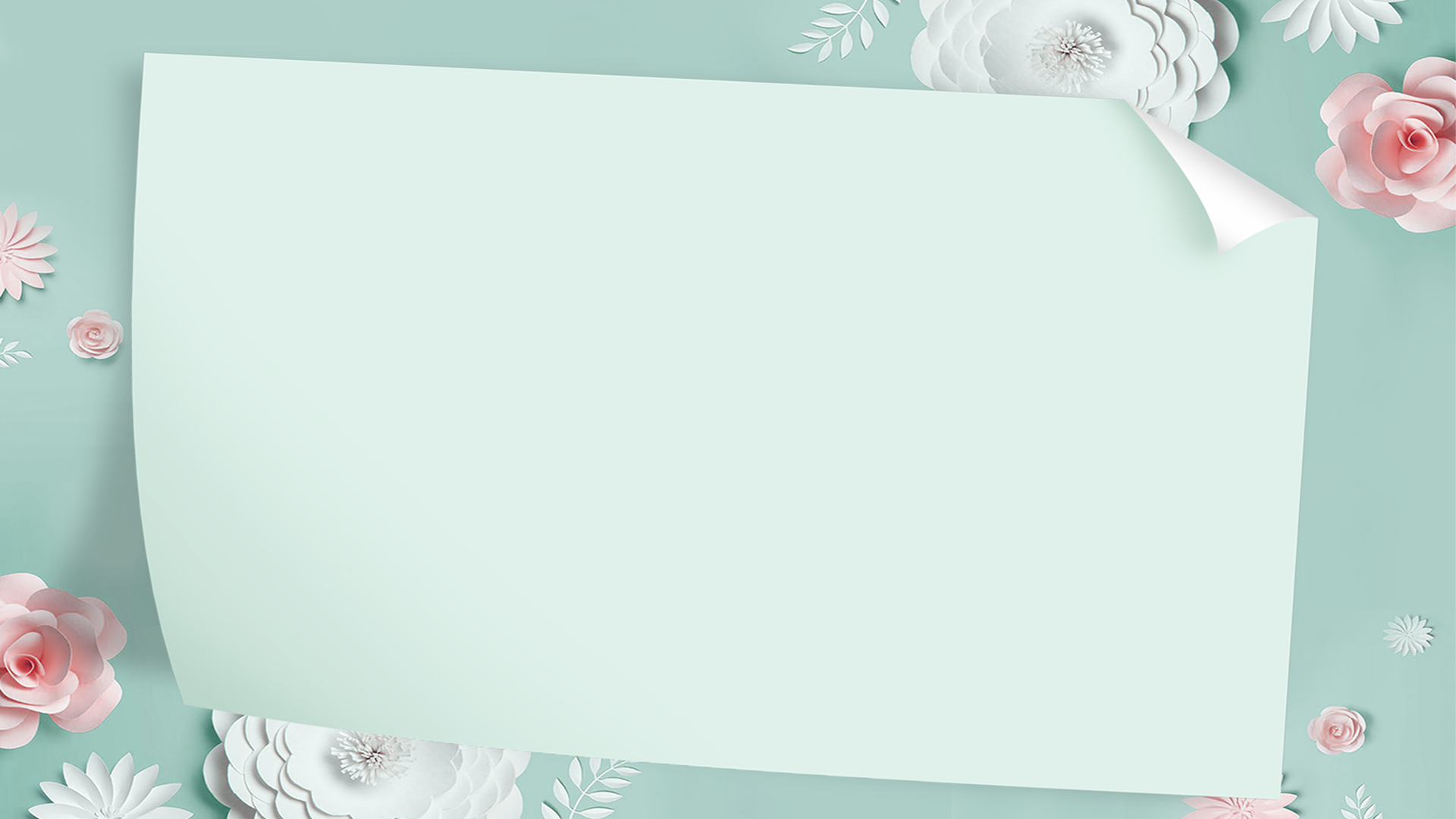 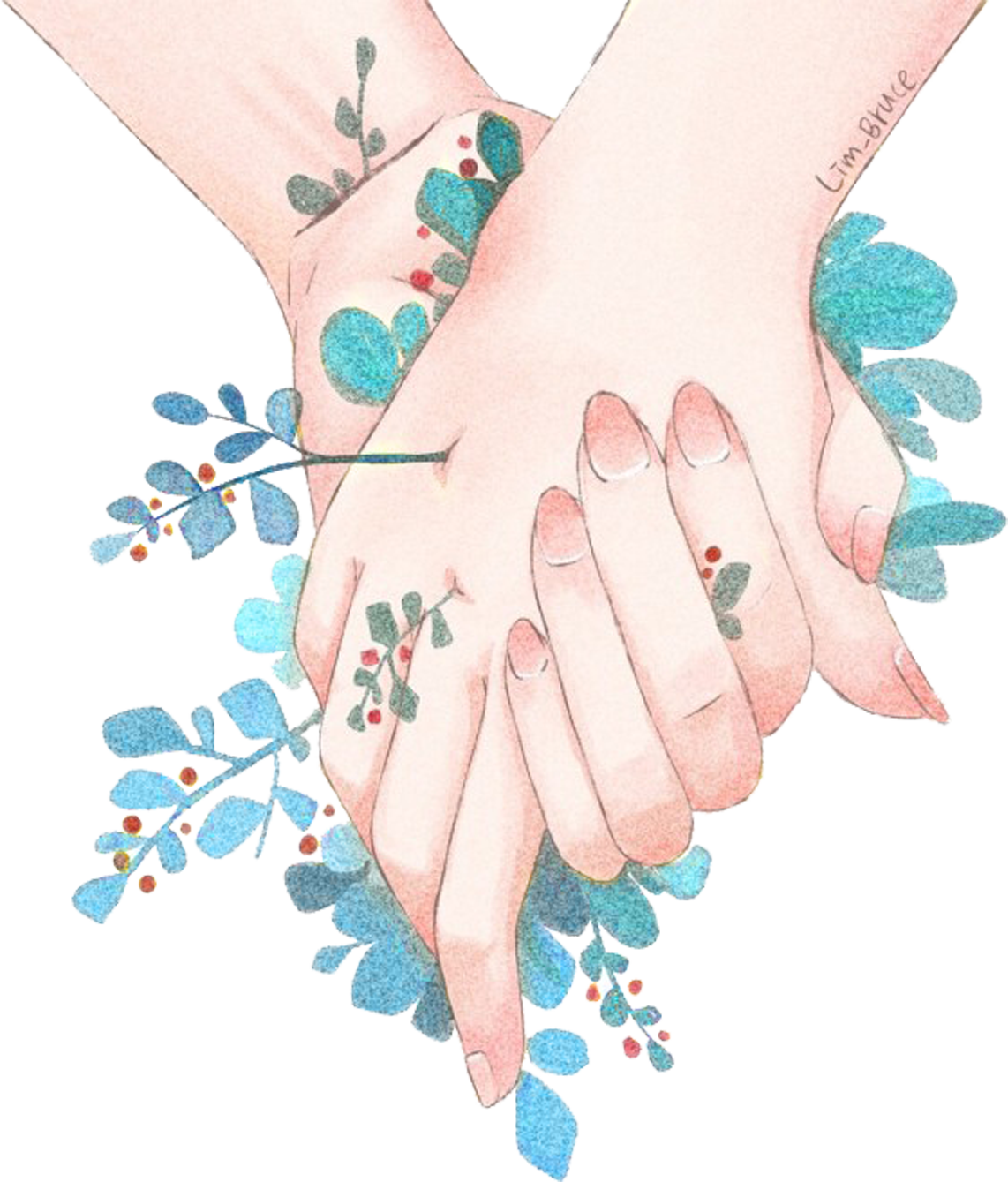 03
爱的箴言
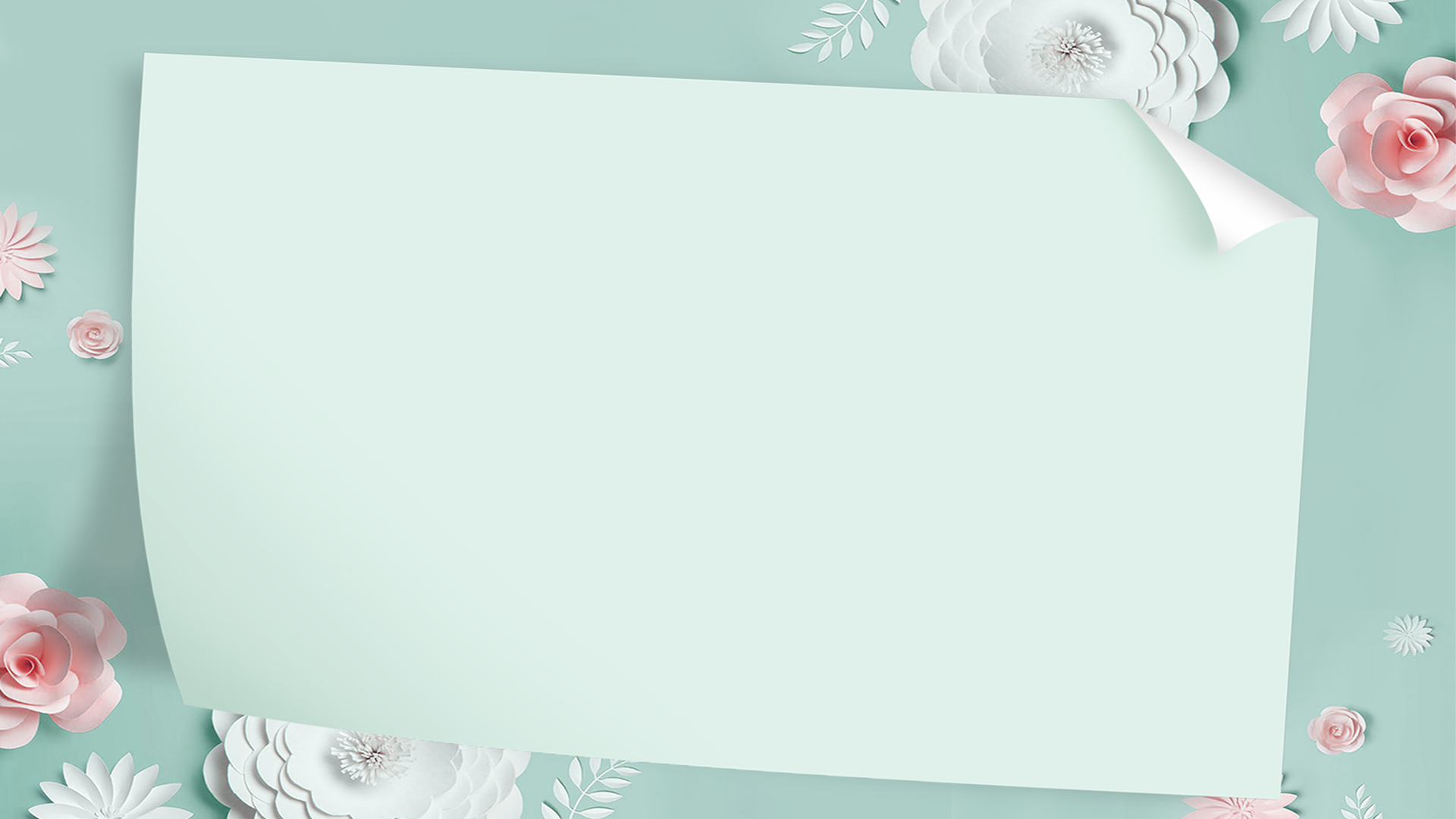 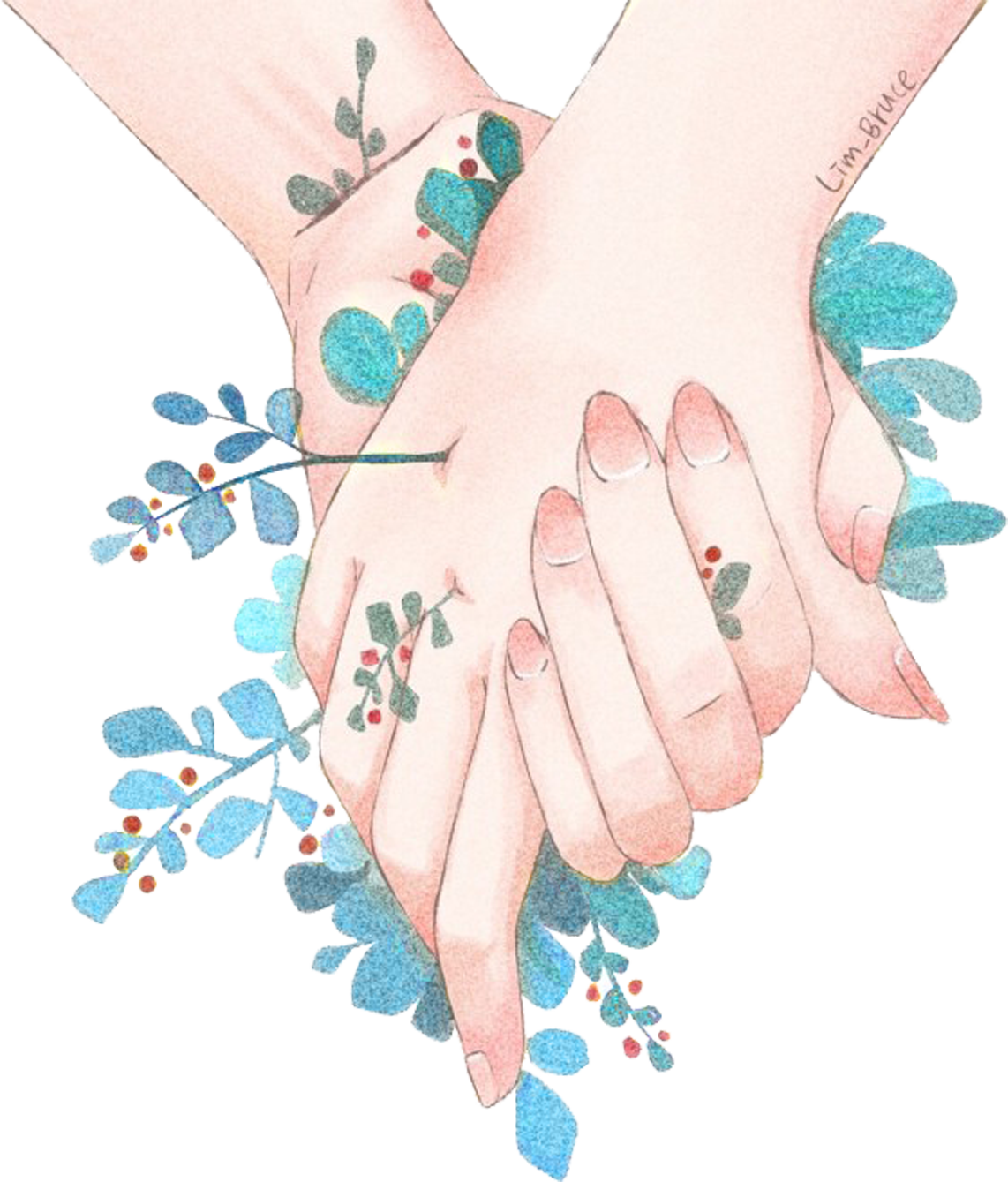 亲爱的 别任性 你的眼睛 在说我愿意
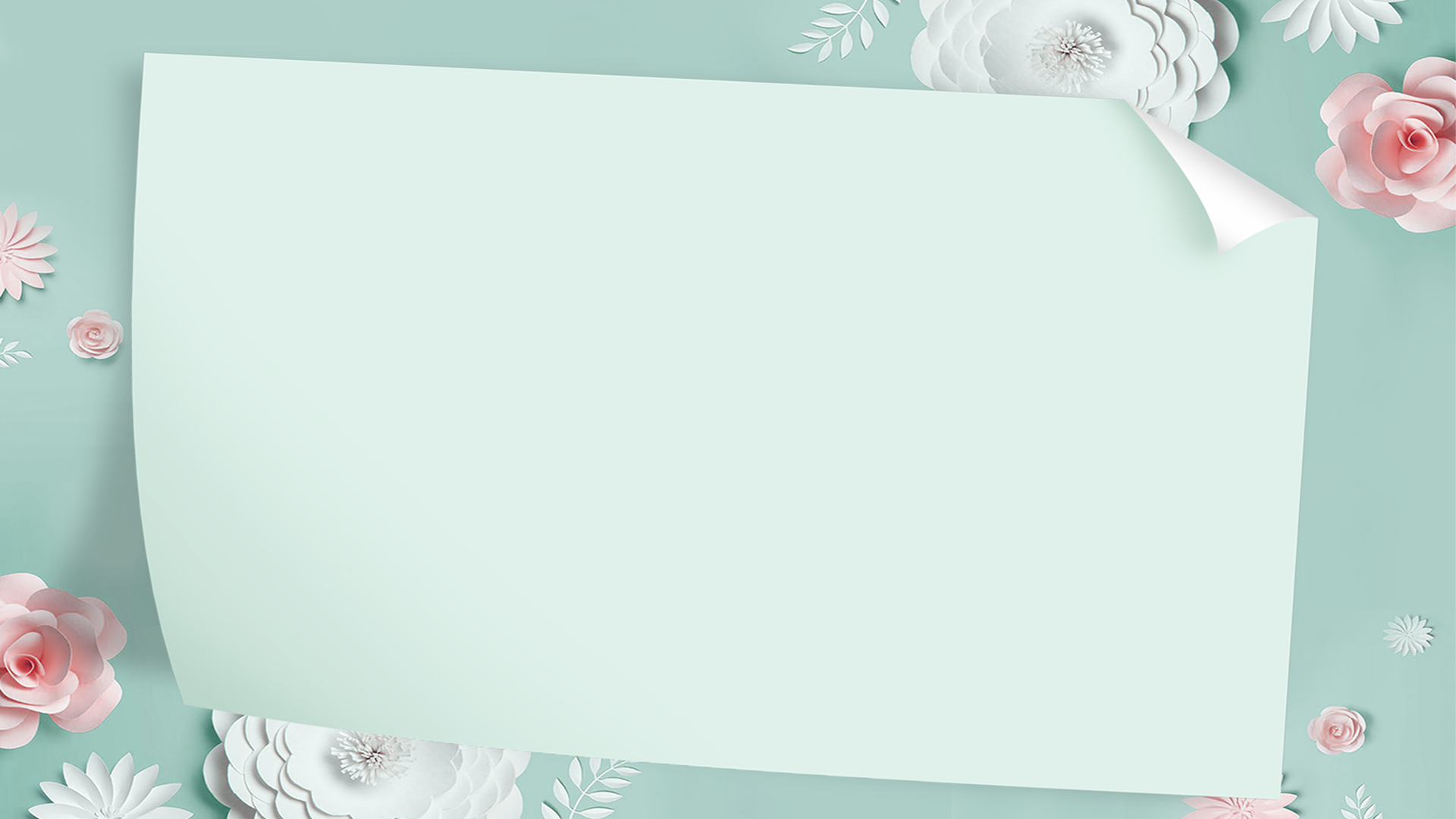 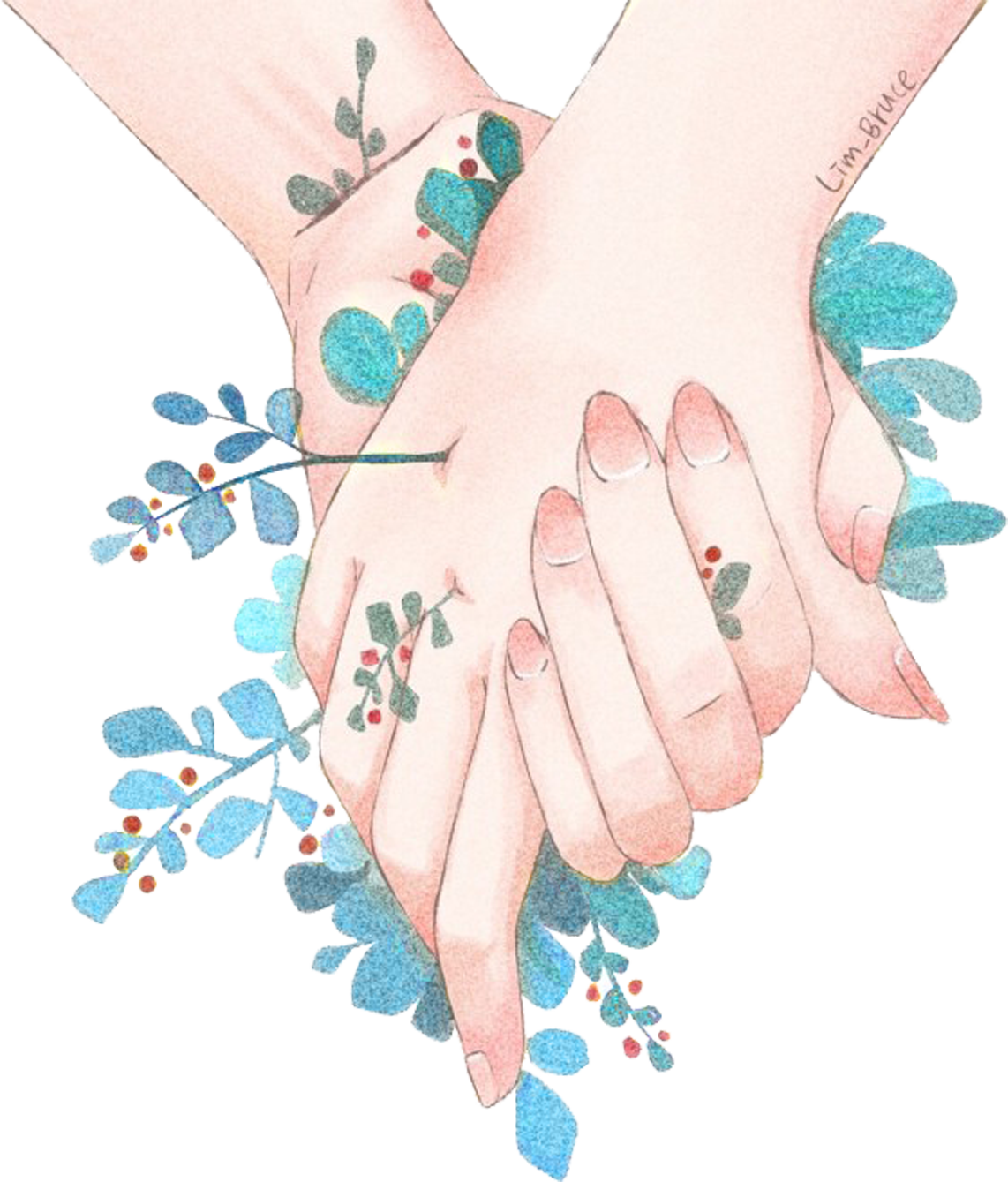 有缘就会相遇。因为有了与你的相遇，我的生活融入了更多的活力。相识，注定是一场美丽的邂逅；相知，注定是一种情感的难舍。
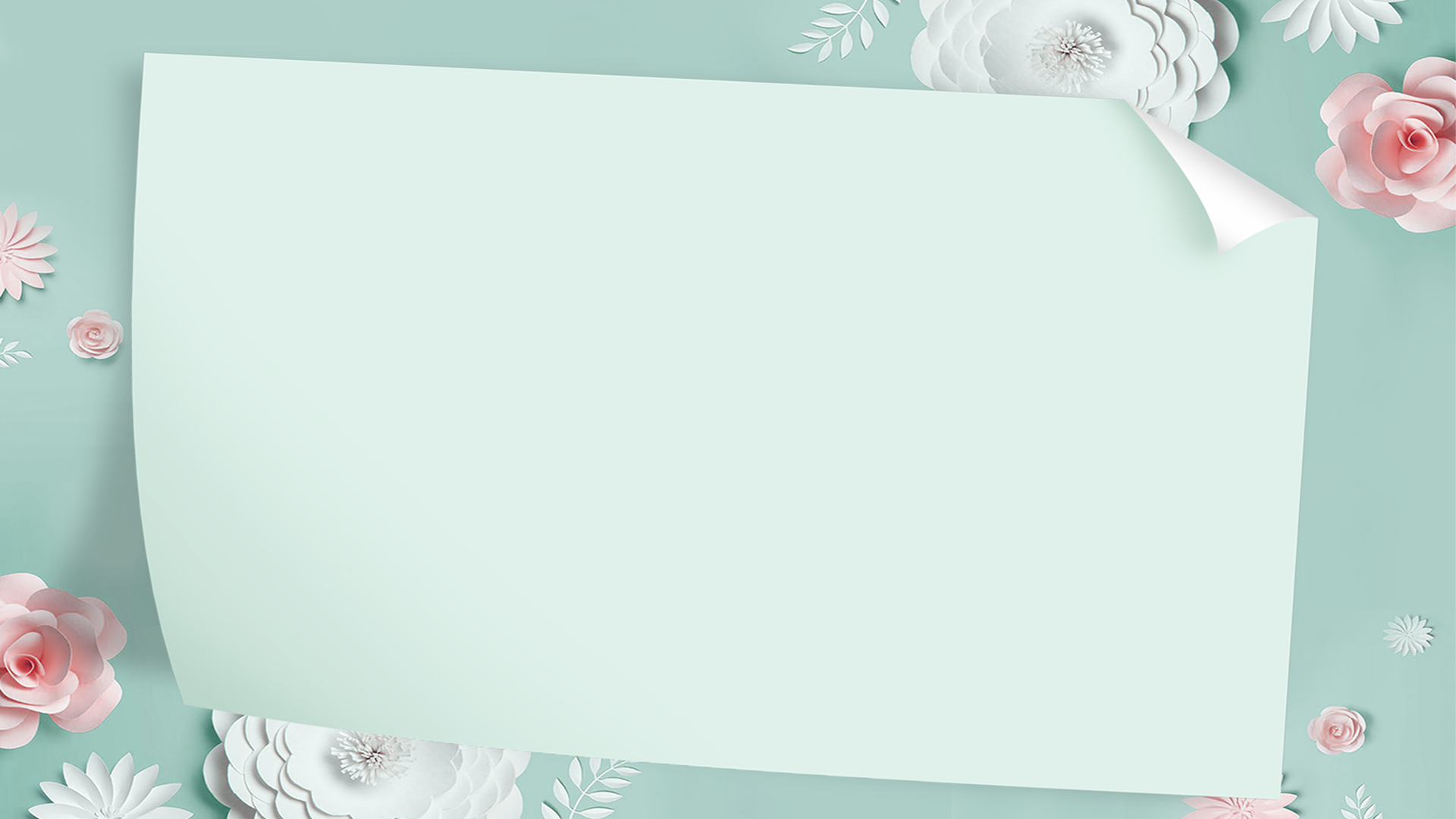 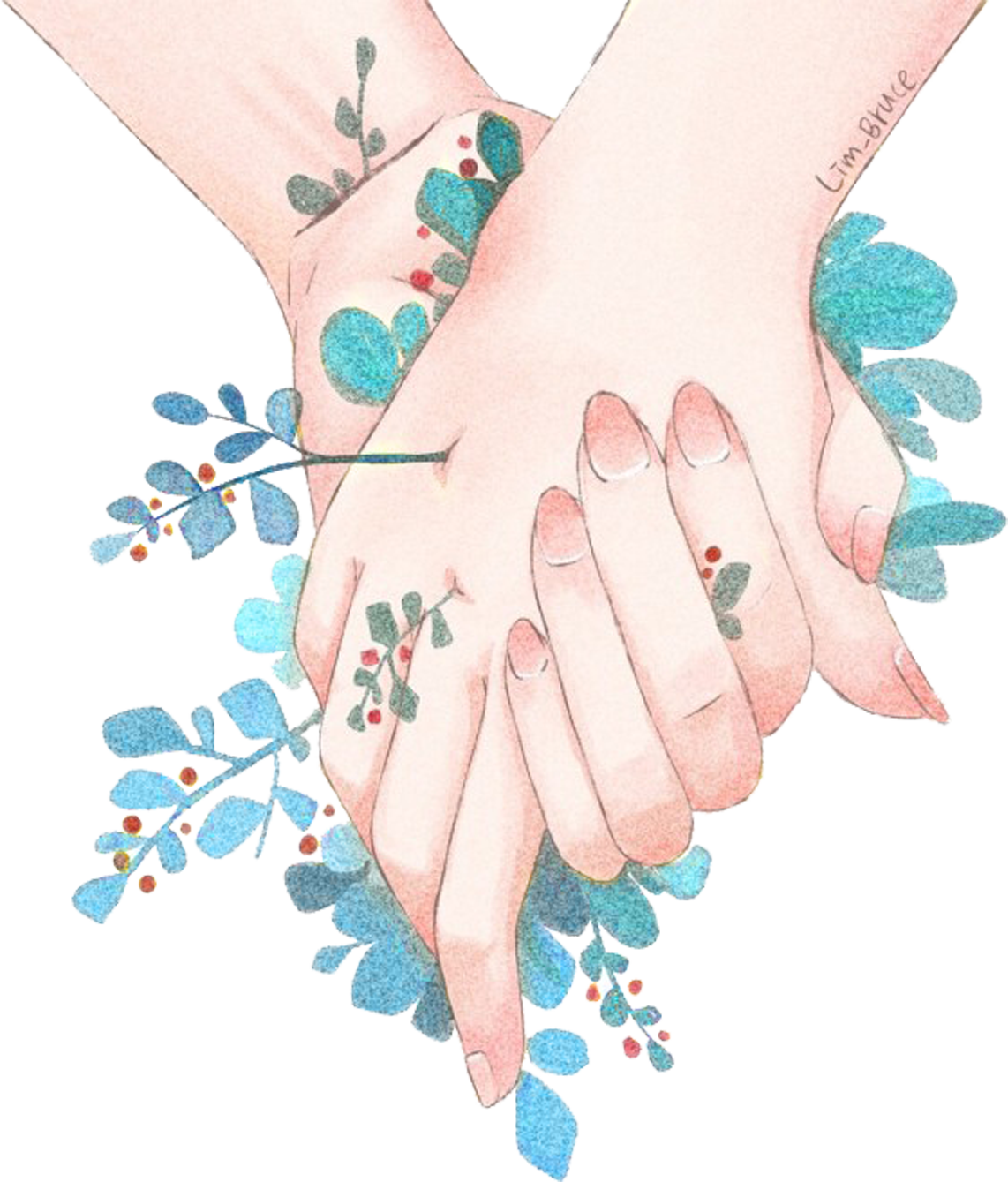 缘分有时真的很神奇，在冥冥中便无声无息的注就了一切莫名奇妙的开始光怪陆离的发生，始料不及的结束。
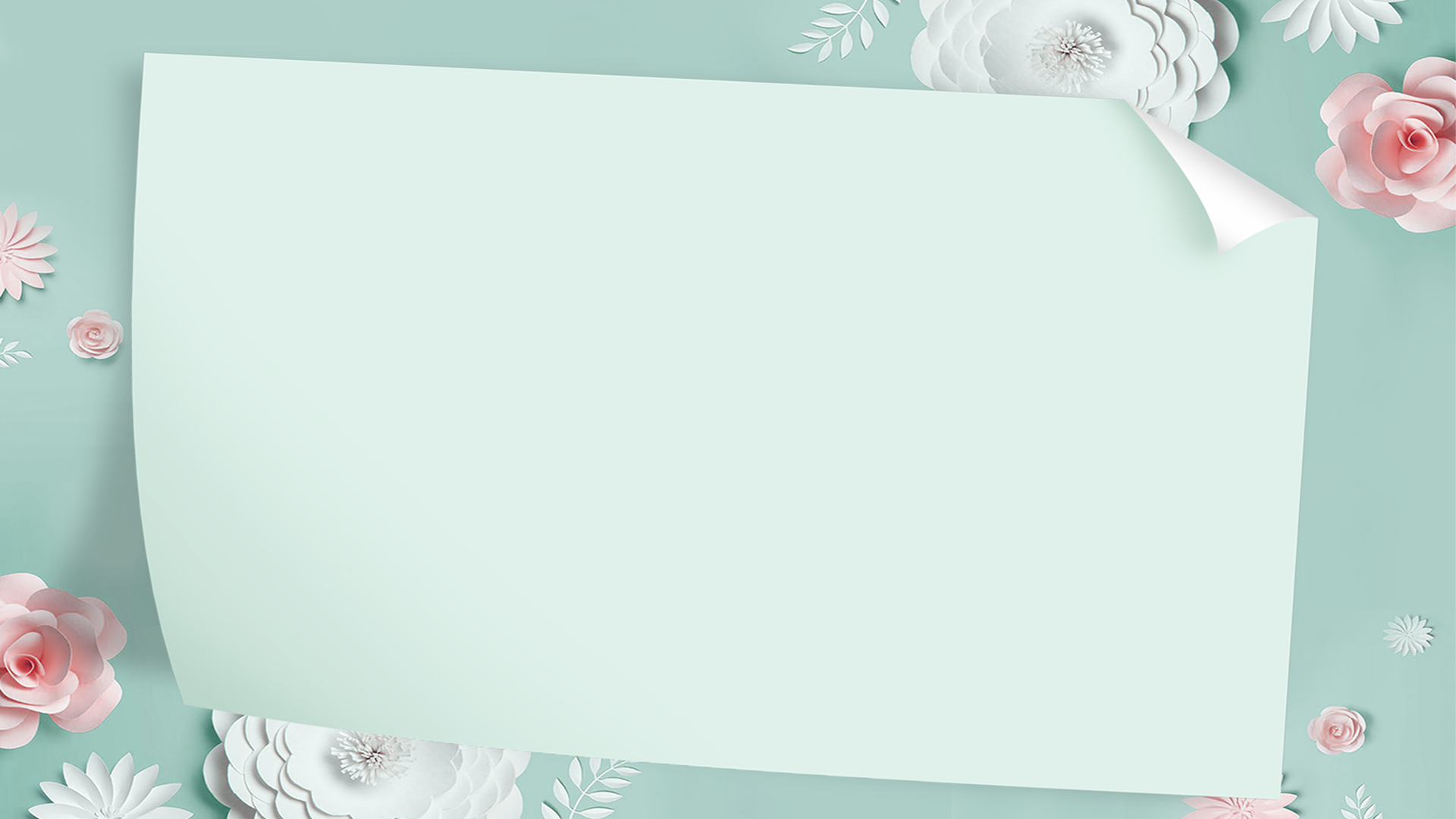 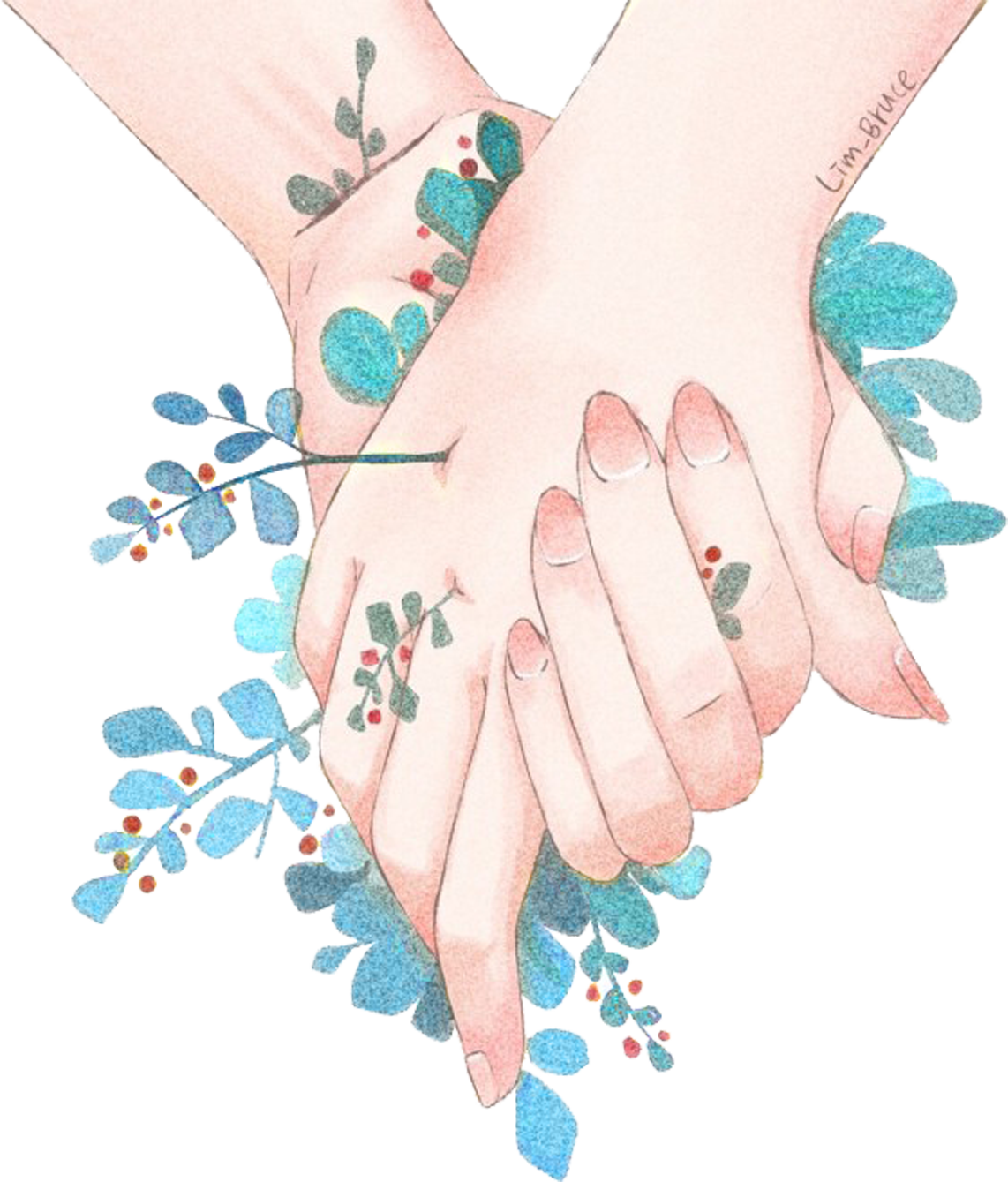 04
天长地久
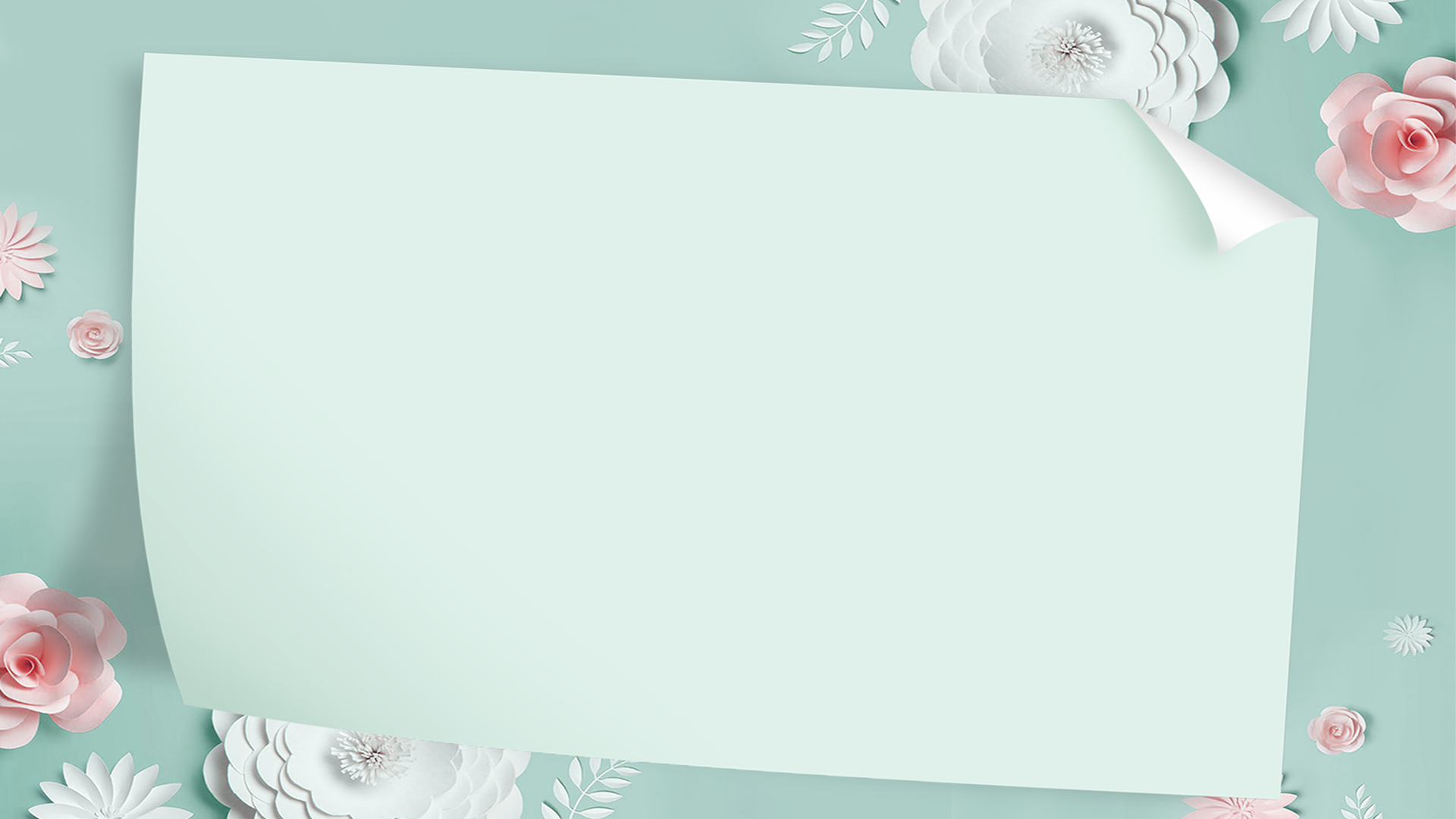 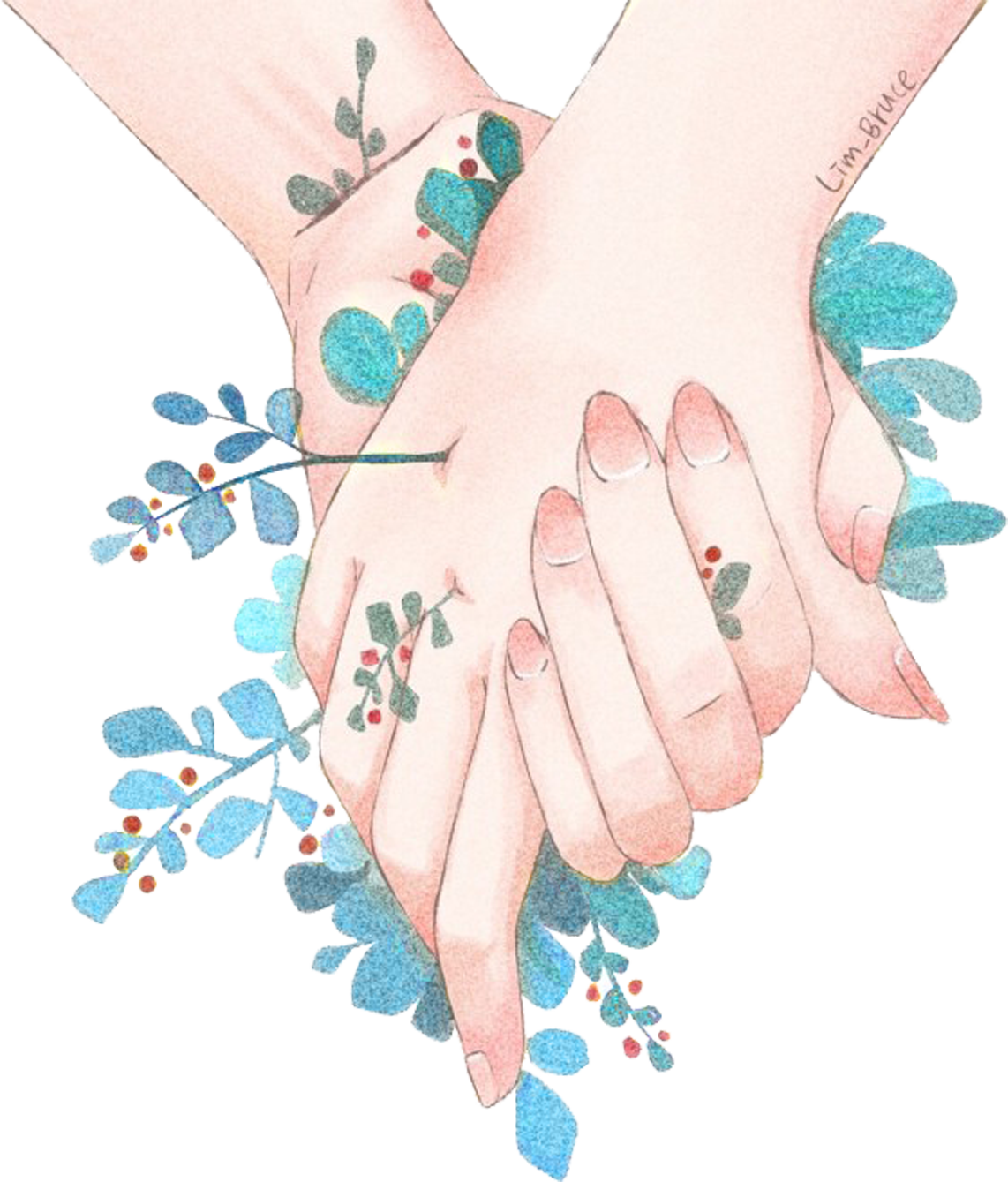 万物有始必有终，有相遇也会有离别，永远持续的两个人的关系，那将会是怎样的幸福呢？
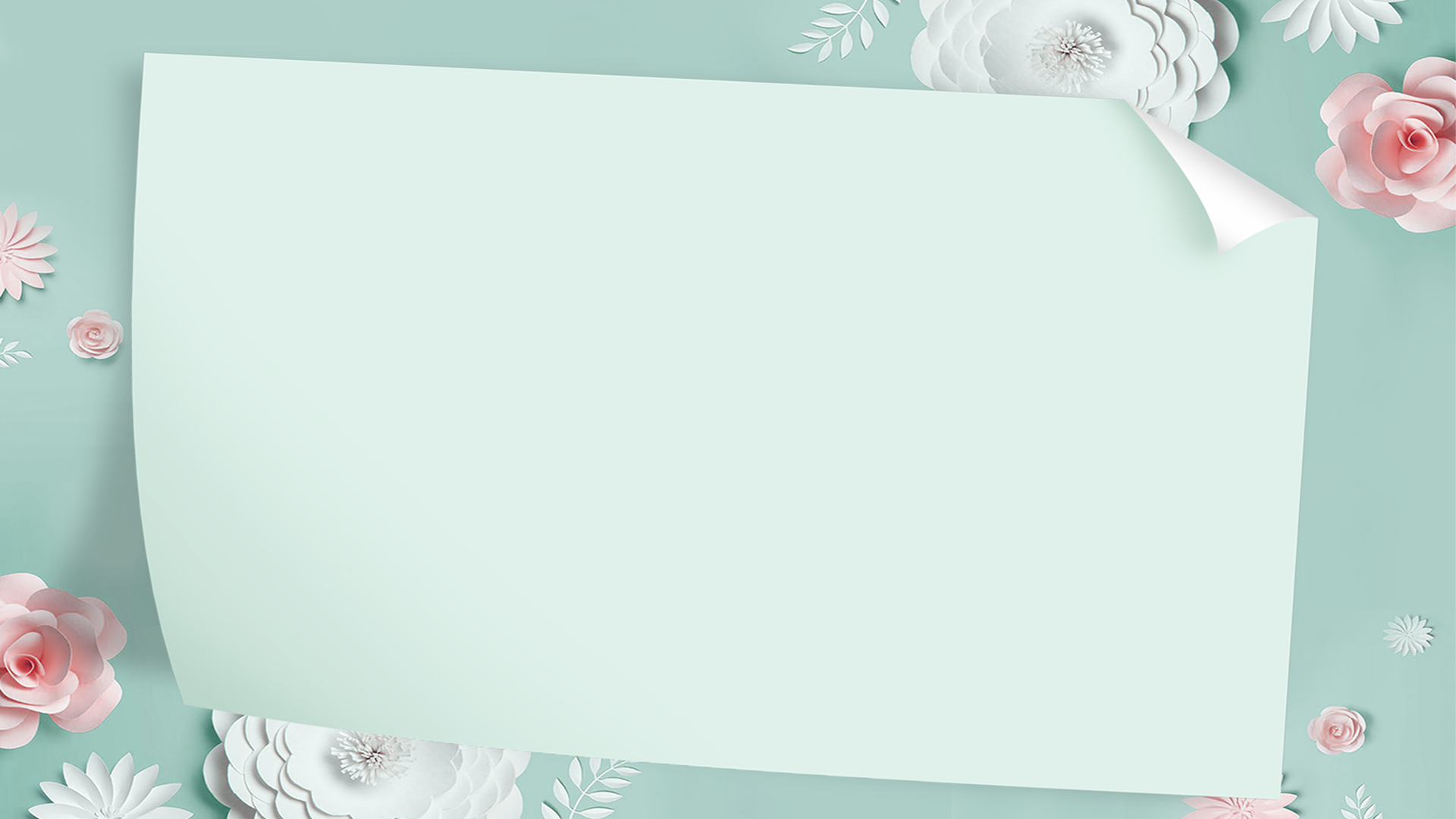 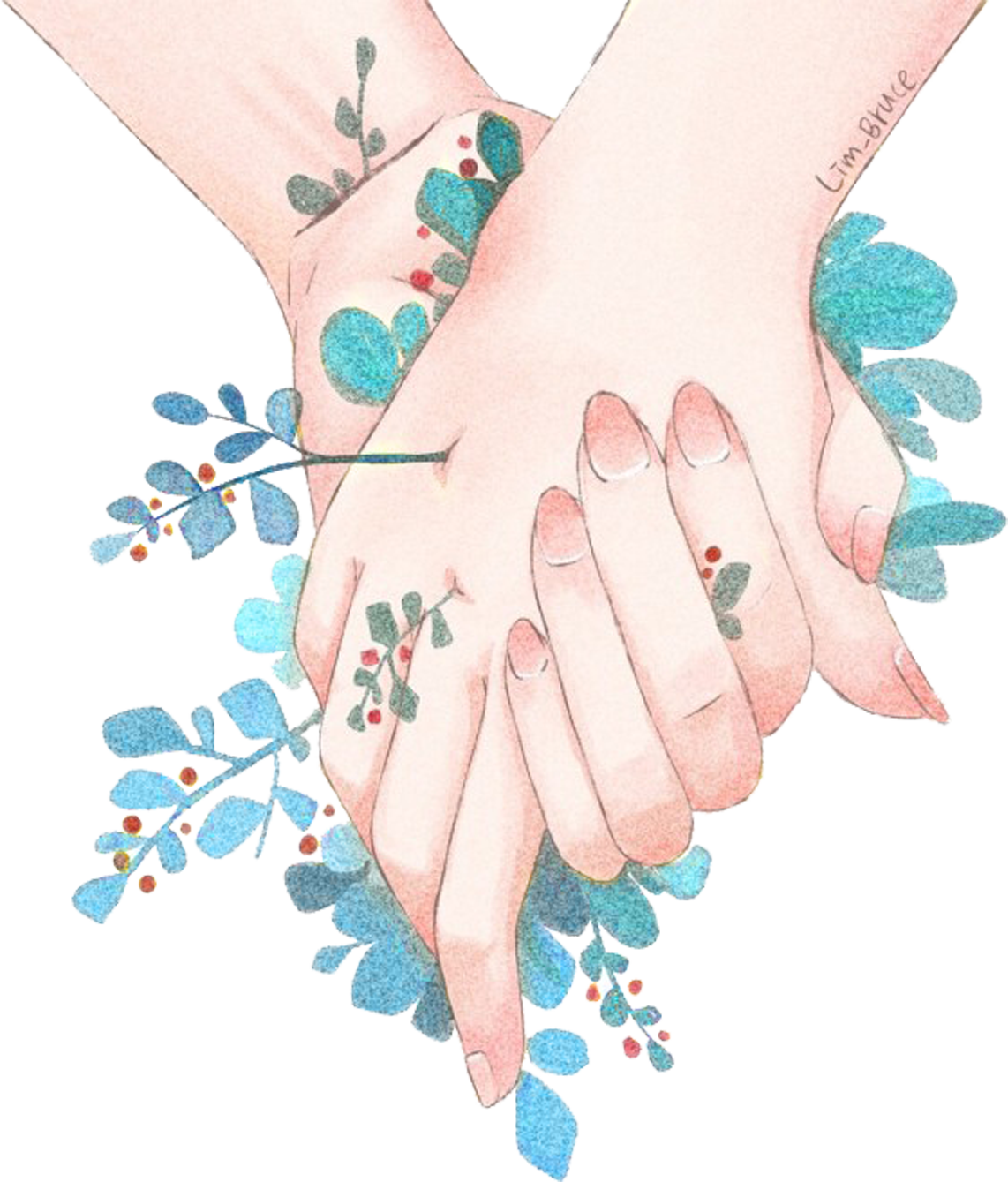 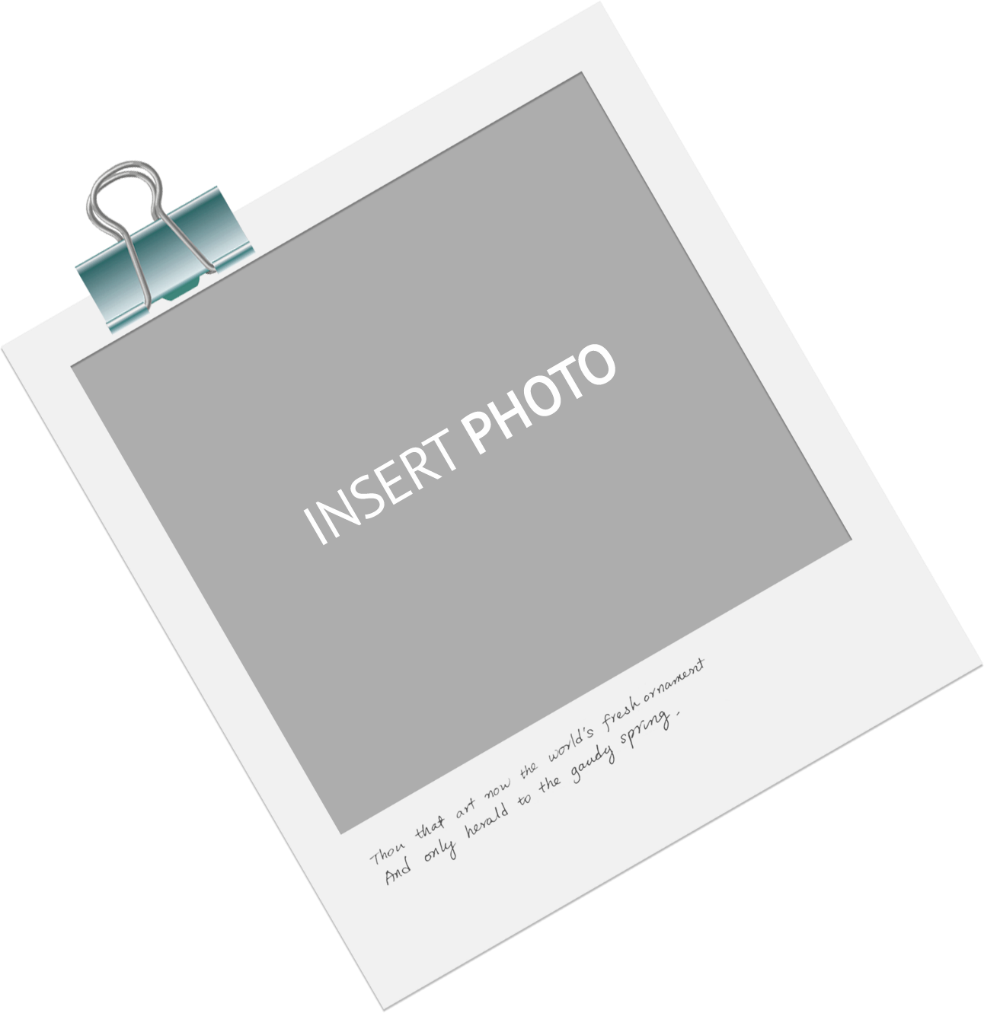 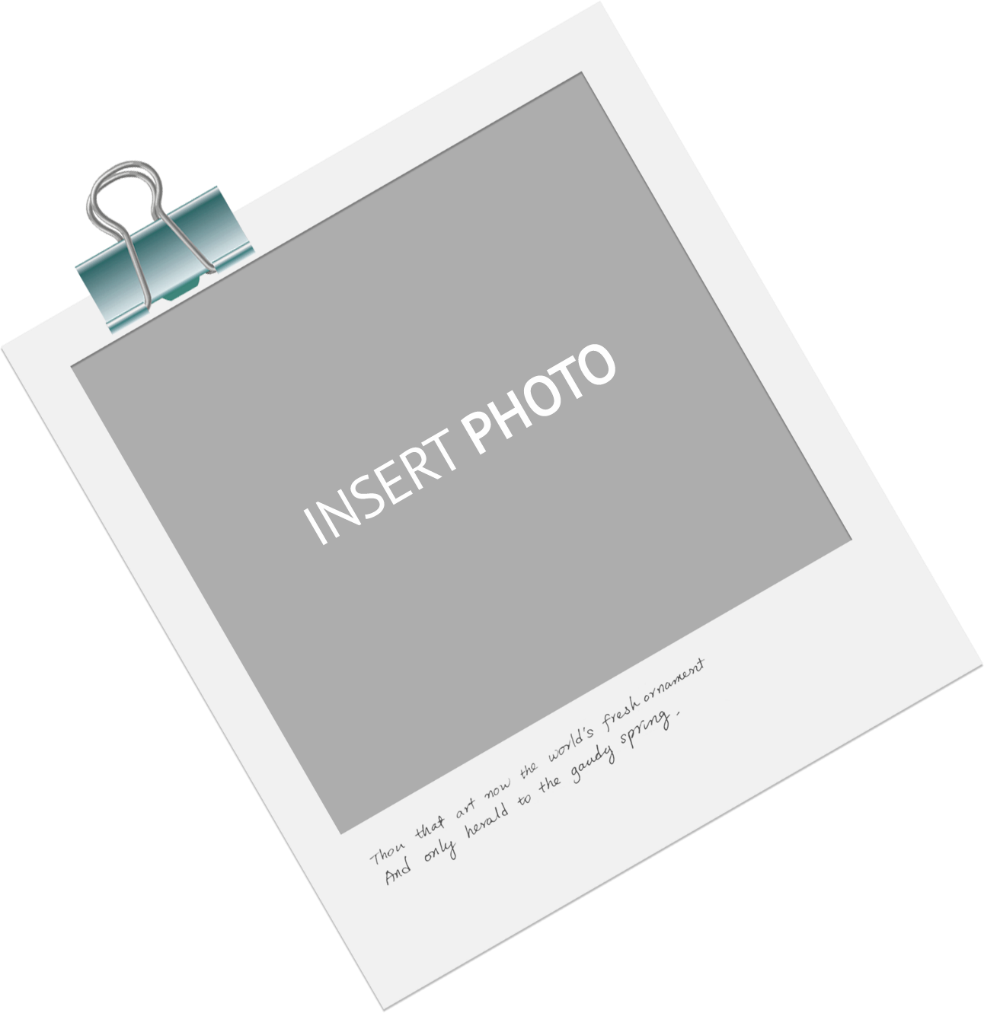 亲爱的 
别任性
你的眼睛 
在说我愿意
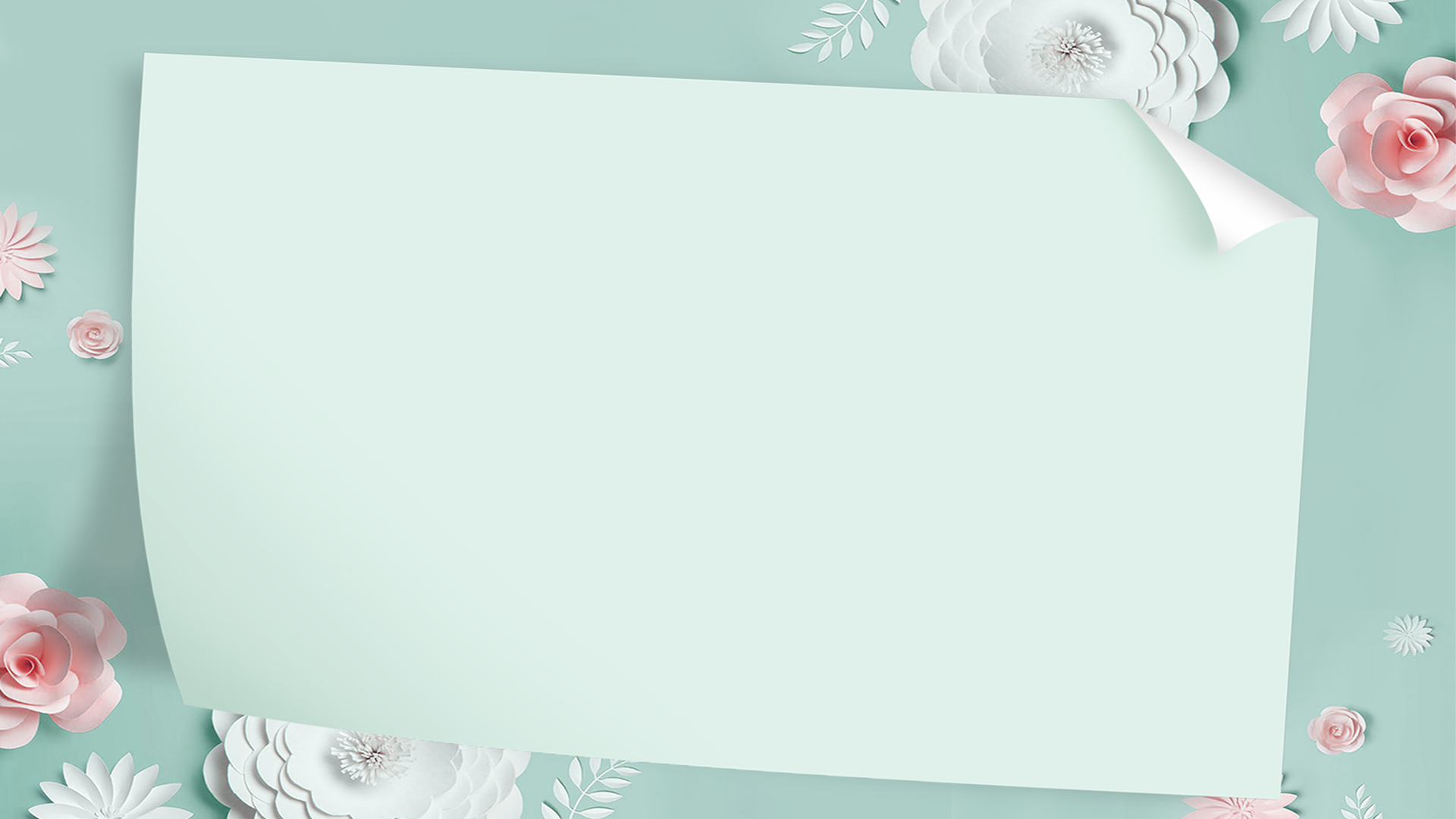 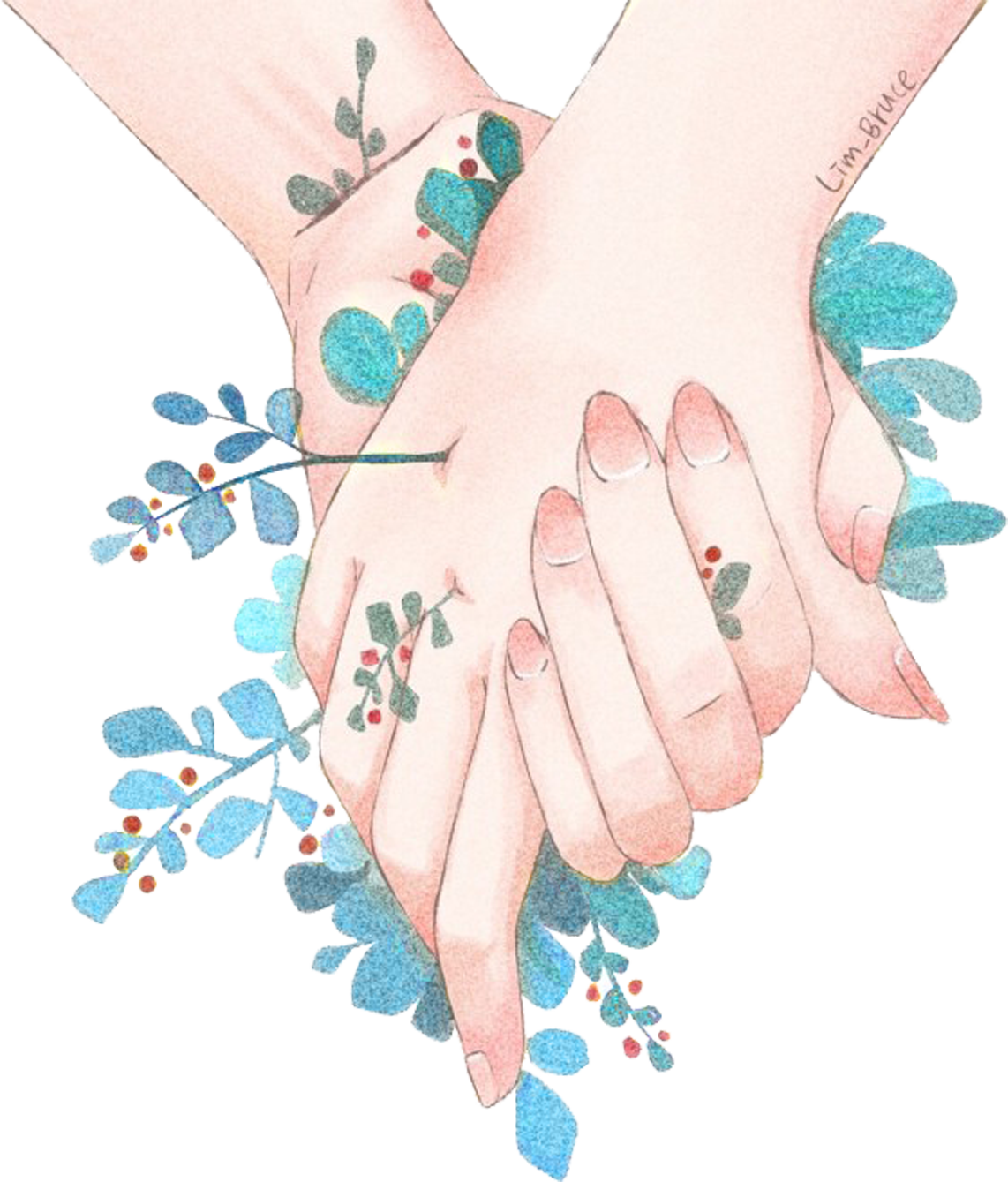 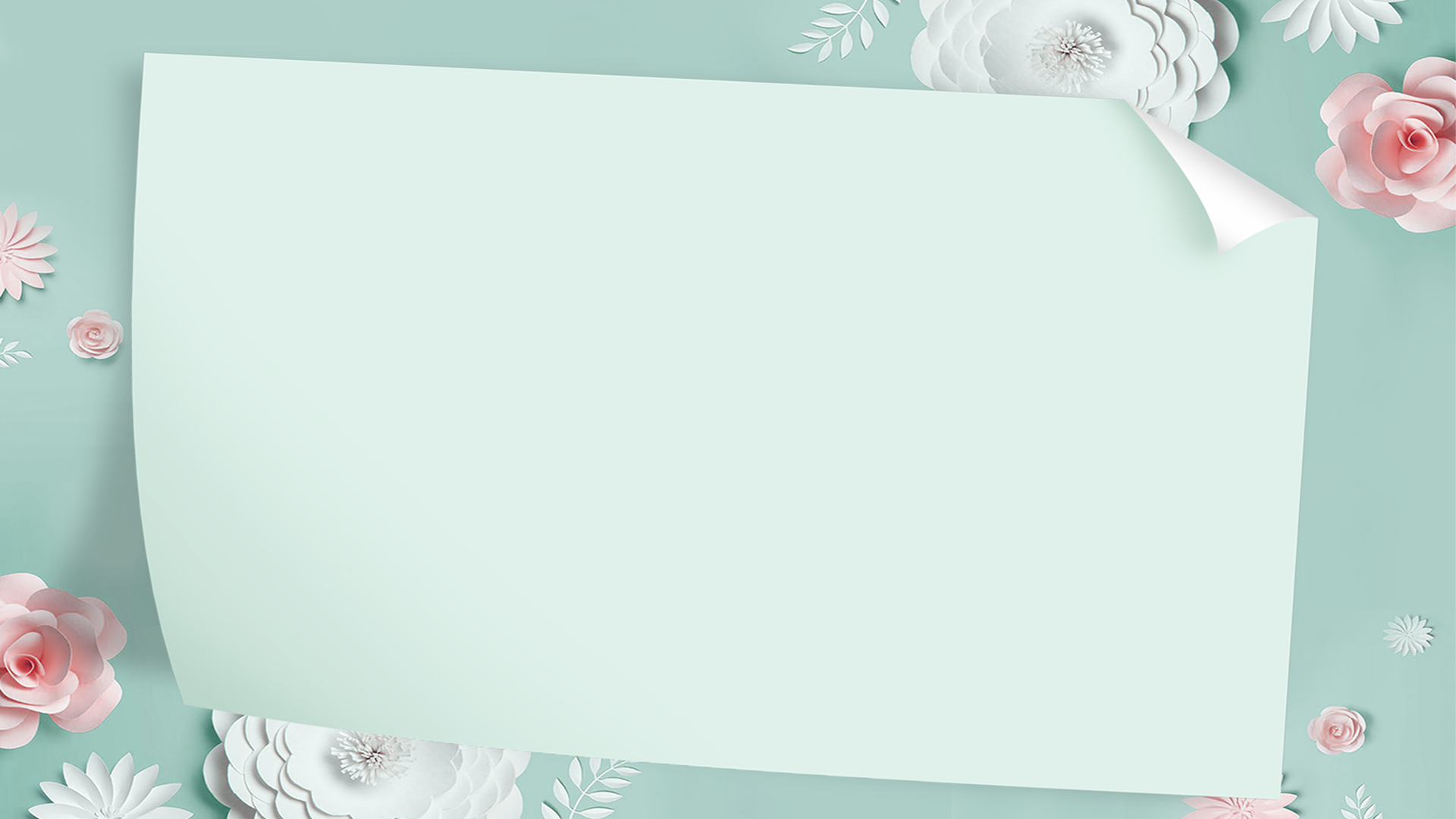 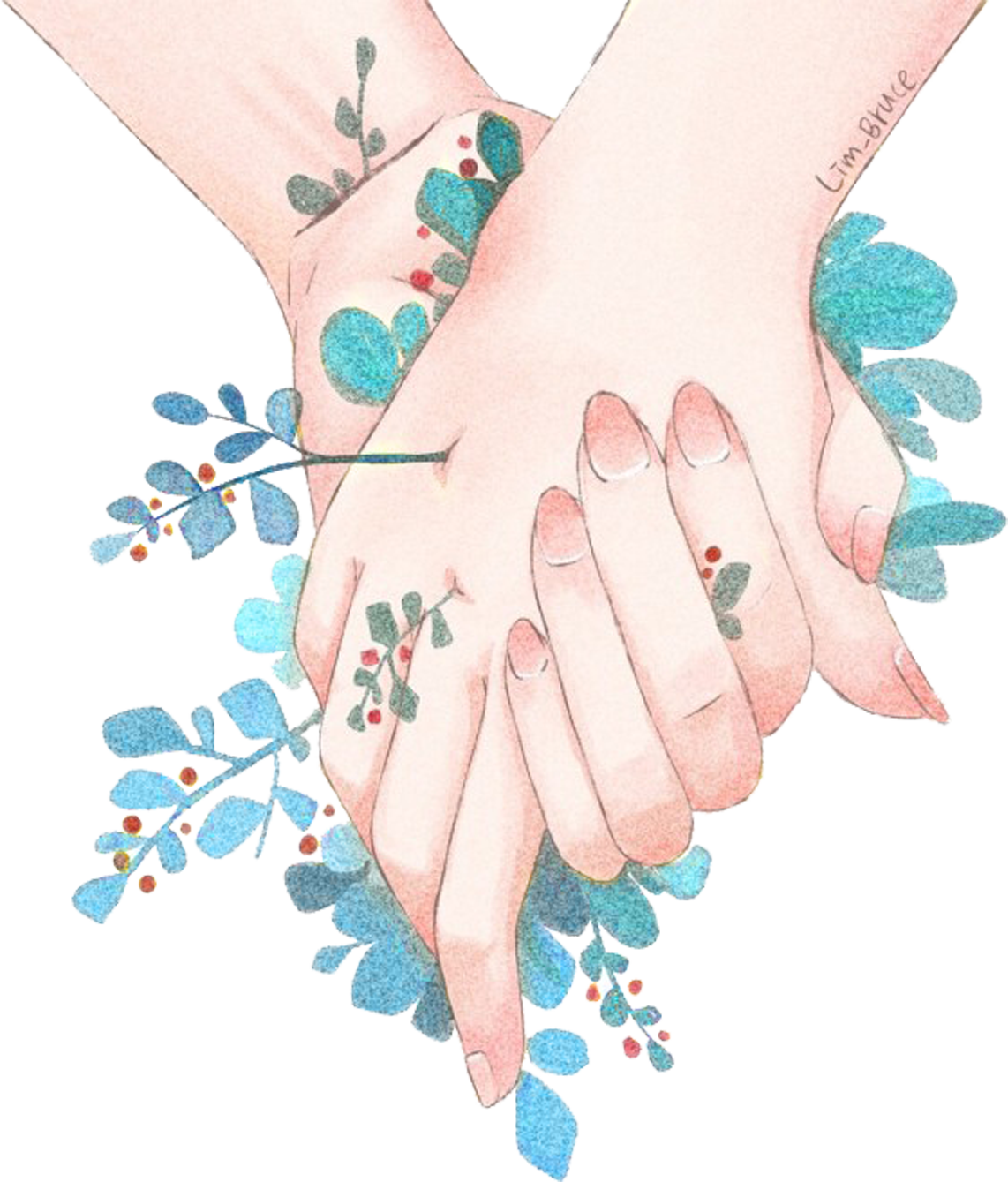 202X
感谢您的倾听
一生挚爱  一人足矣
汇报日期： × × × ×
汇报人：PPT营
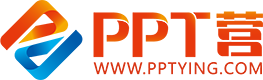 10000+套精品PPT模板全部免费下载
PPT营
www.pptying.com
[Speaker Notes: 模板来自于 https://www.pptying.com    【PPT营】]